Regnum Animaliarecap en representatie
Michiel Hooykaas
(Naturalis Biodiversity Center)
MH
Hokjes-matching (3 min)
Welke dieren horen bij welke groep?(werk samen als tweetal of drietal)
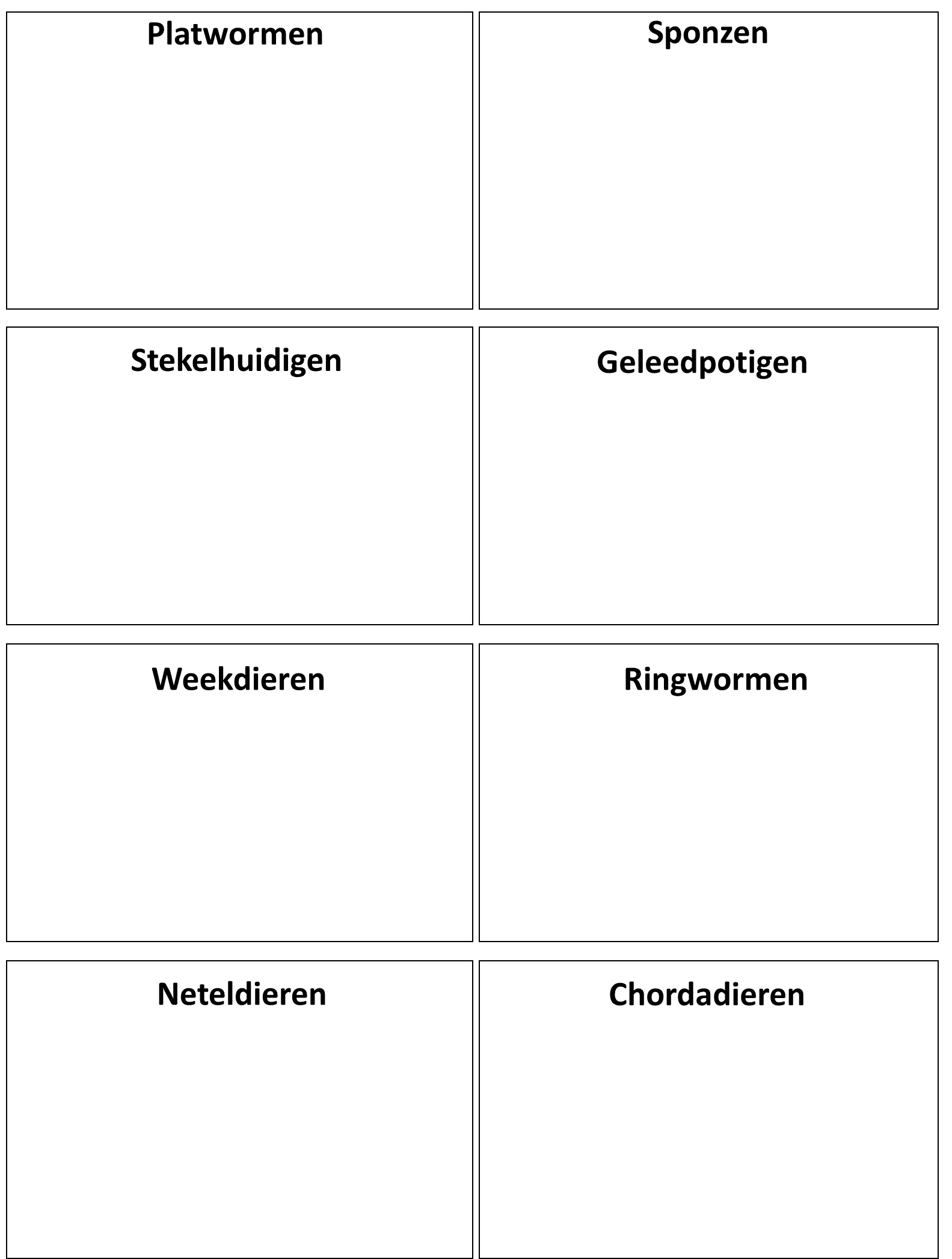 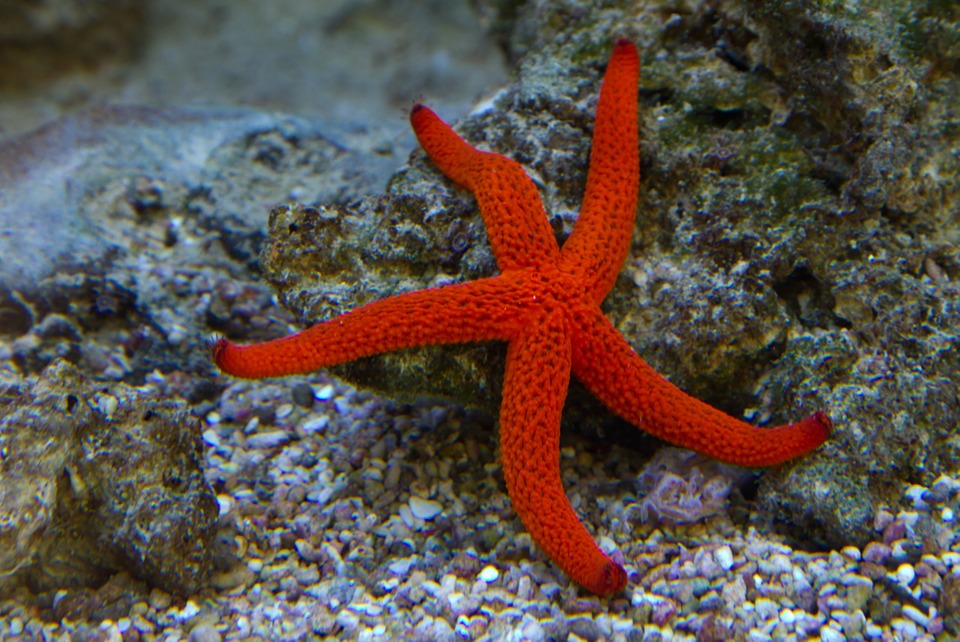 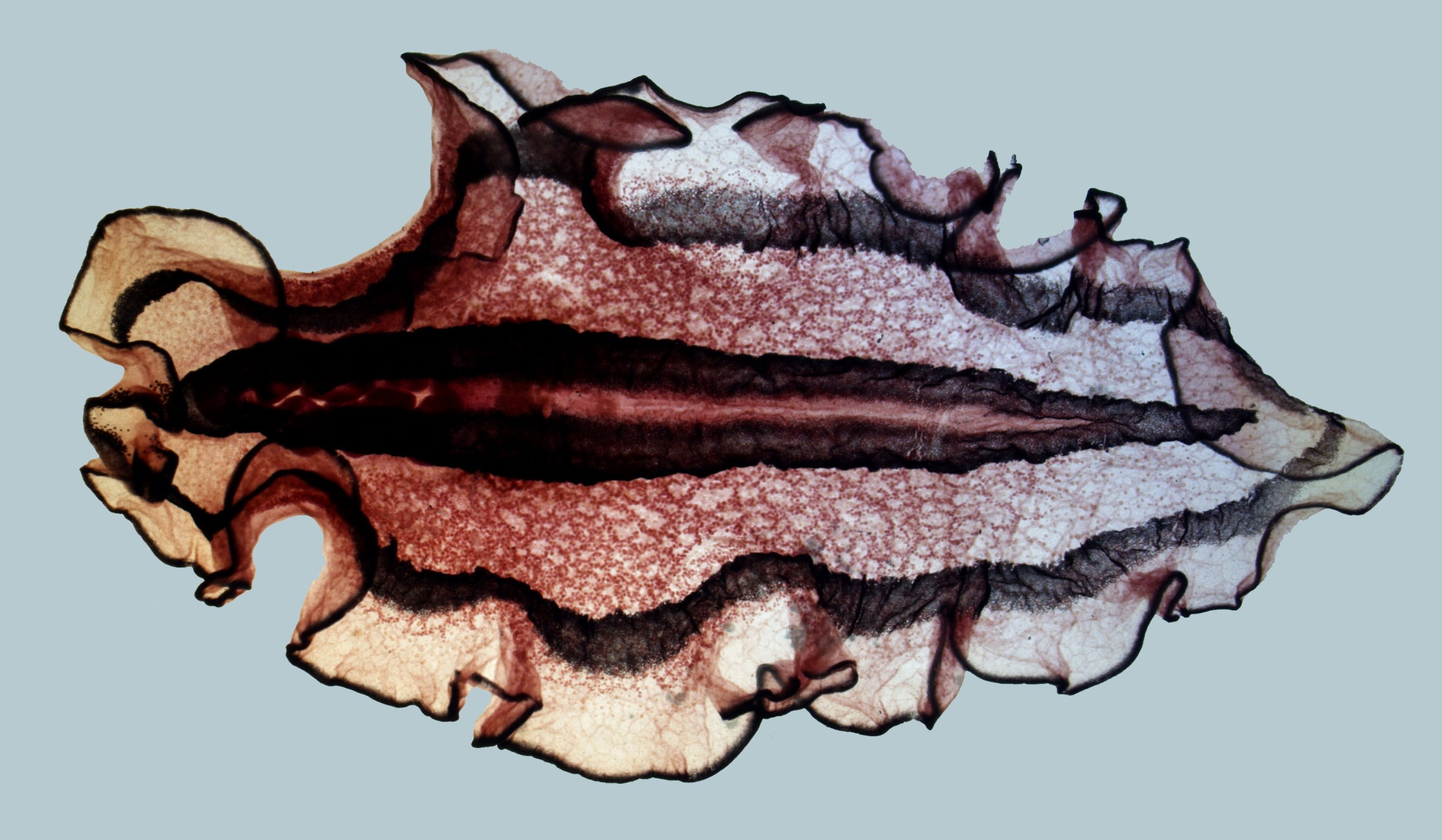 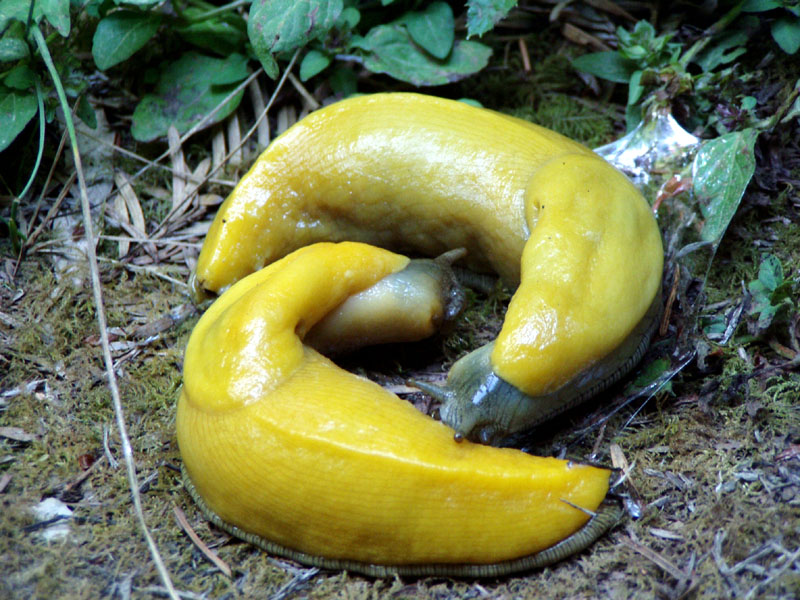 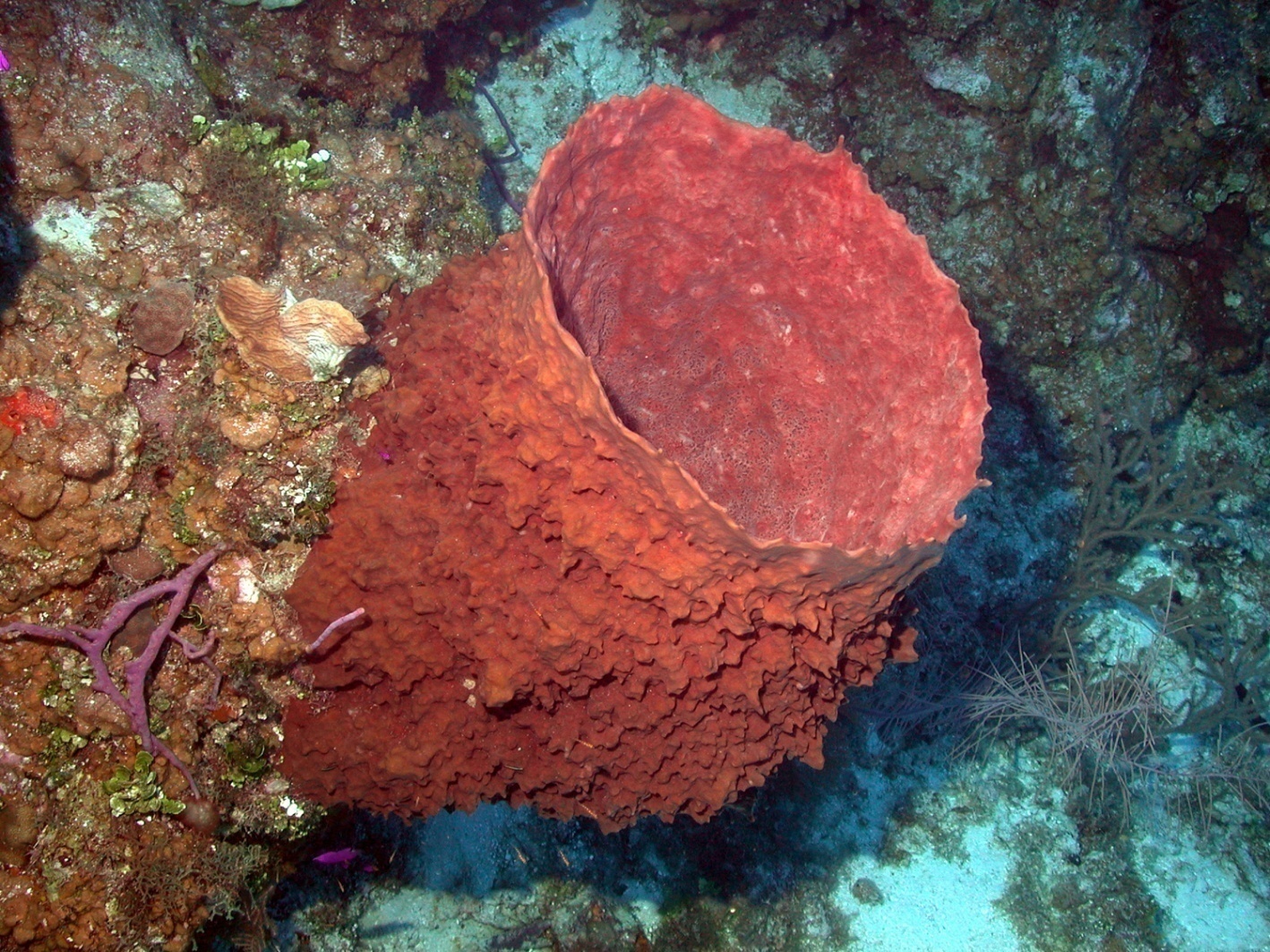 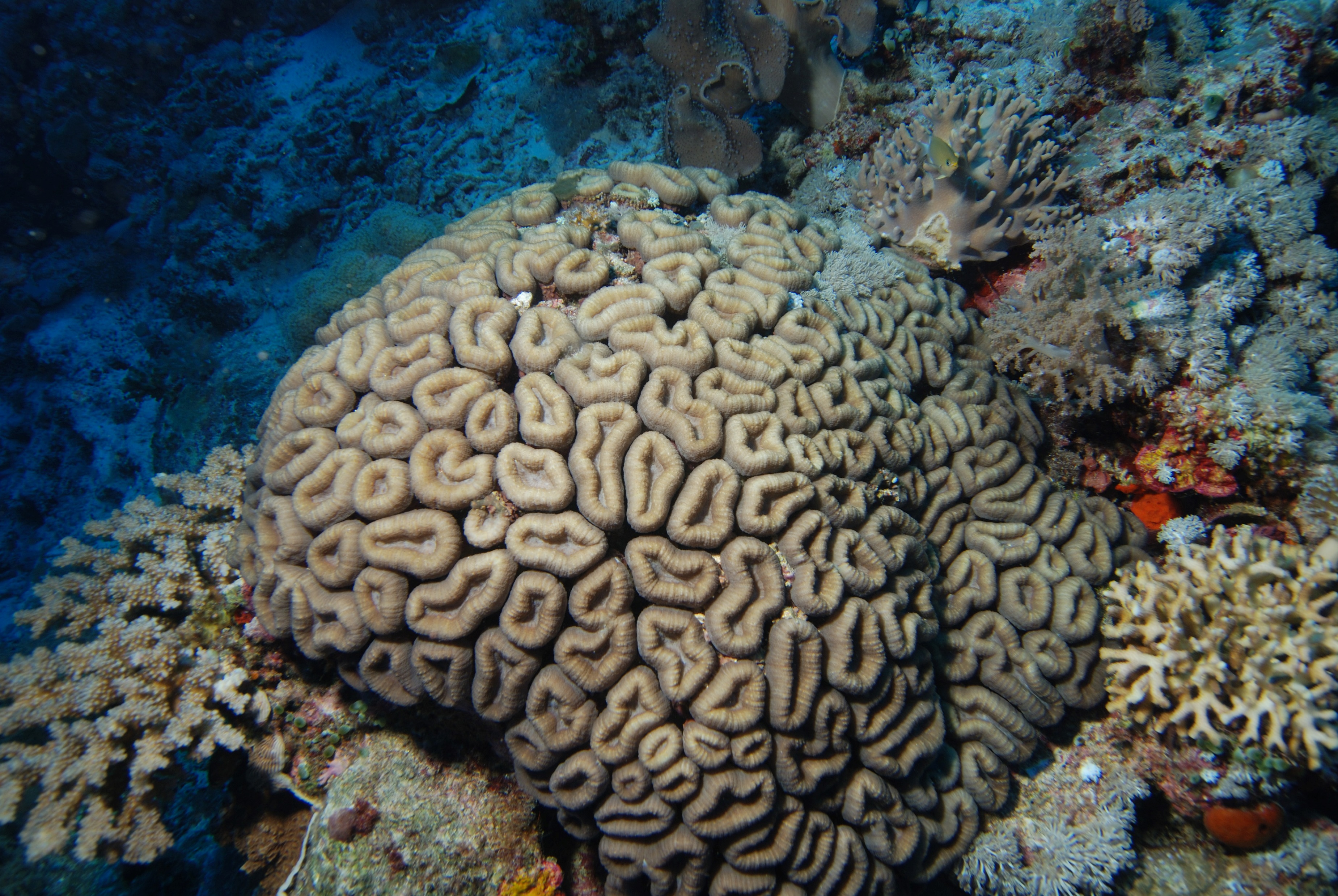 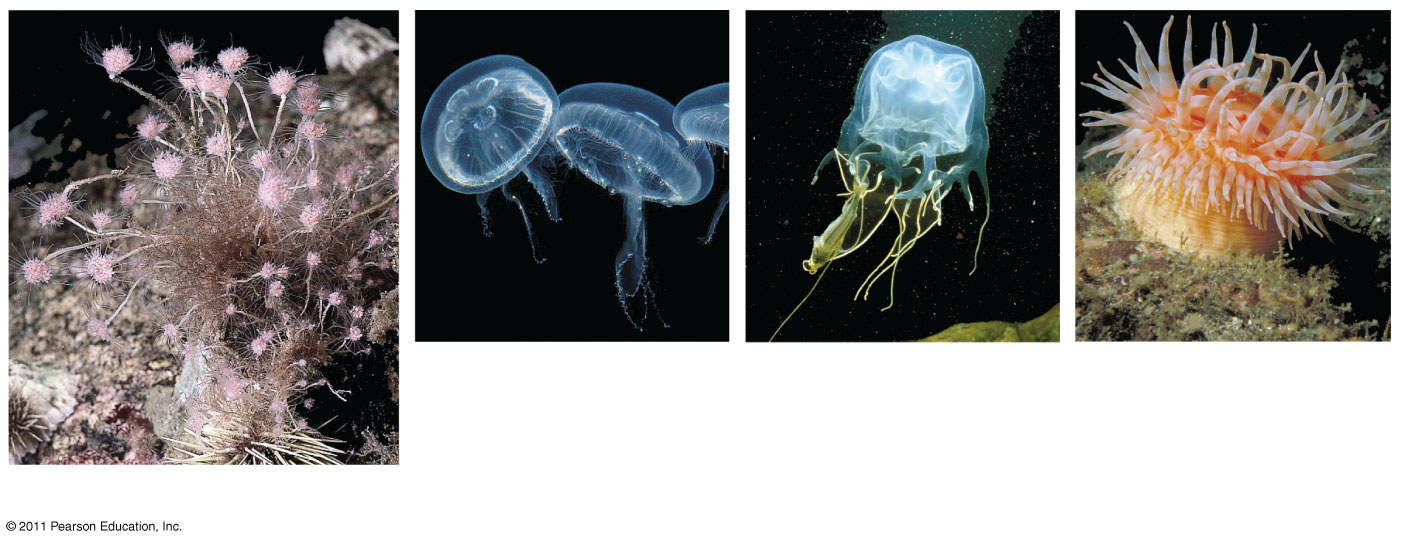 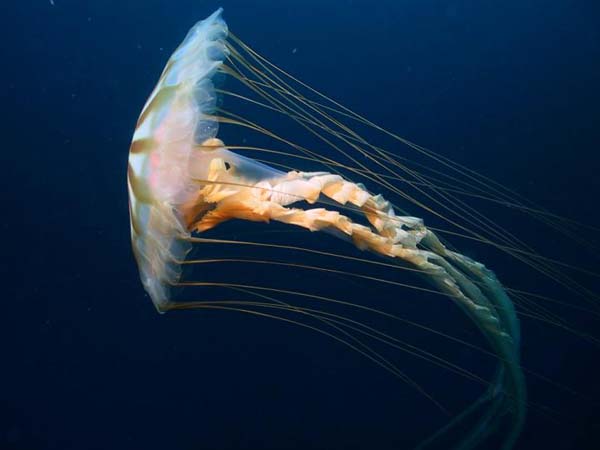 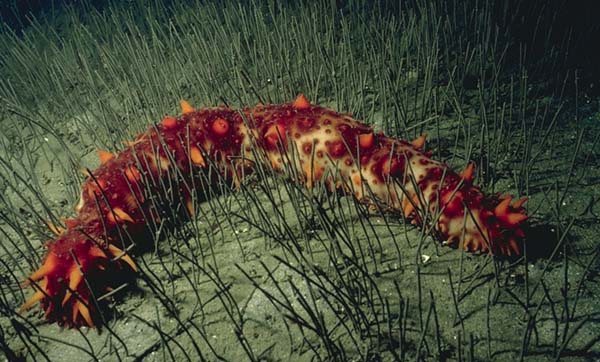 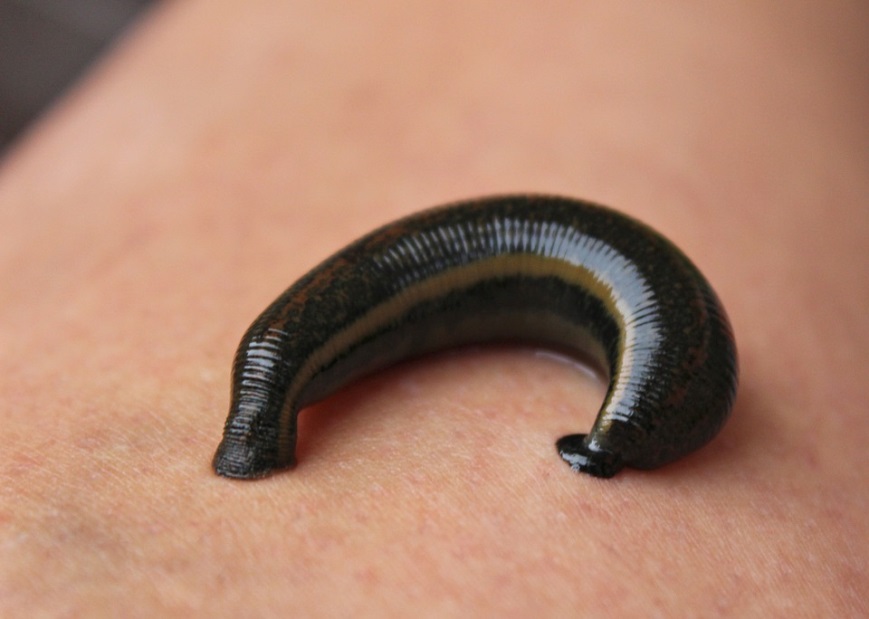 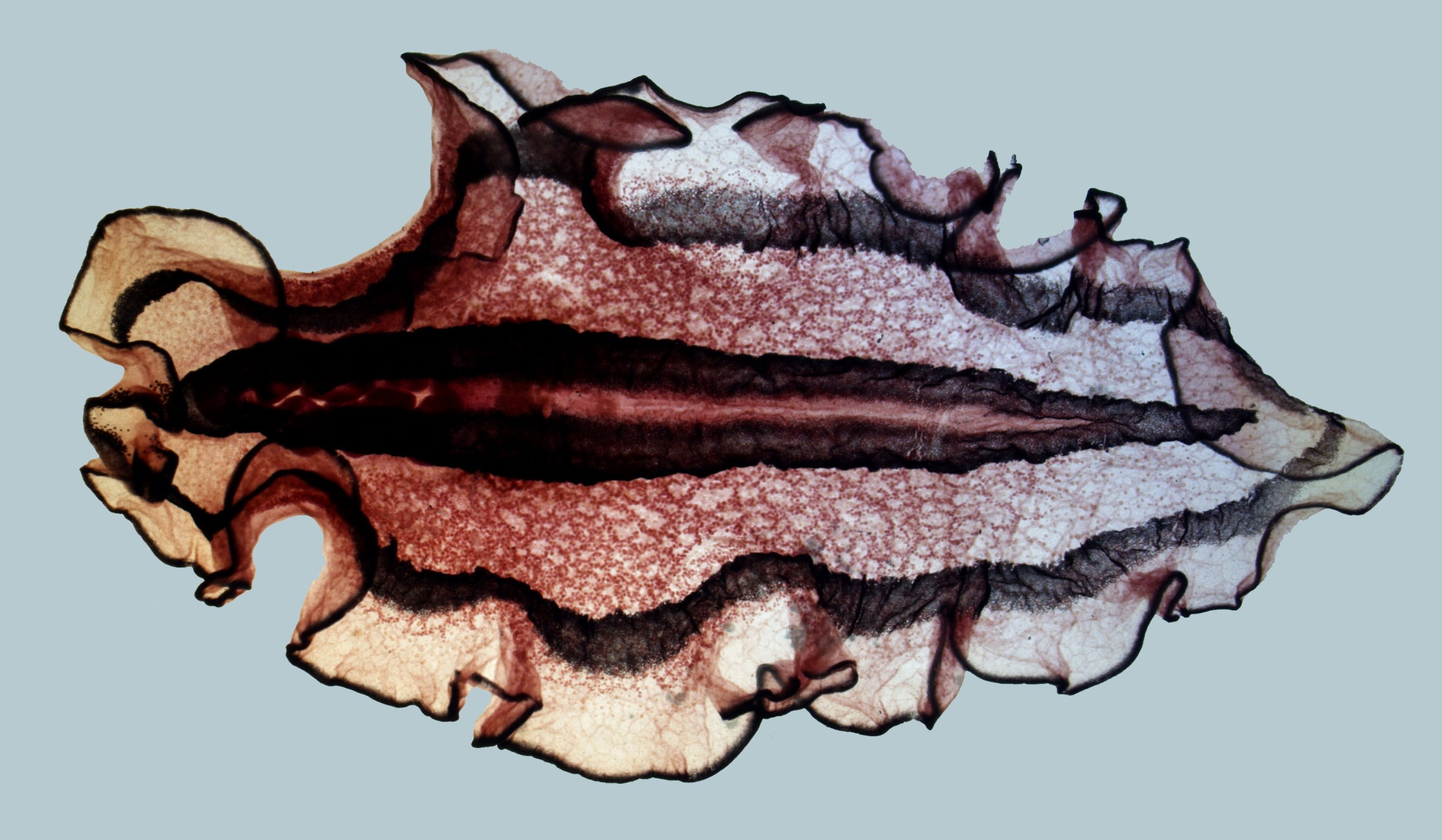 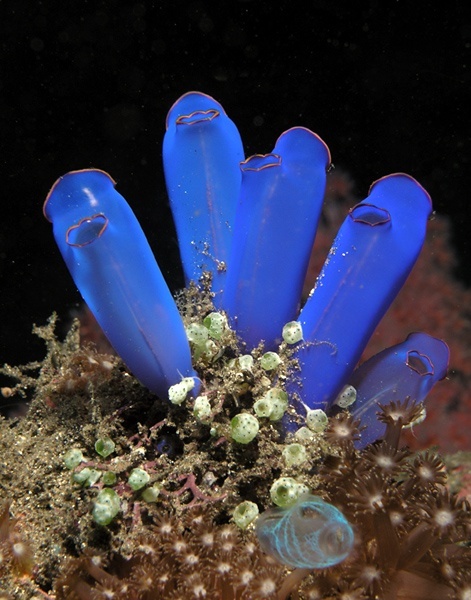 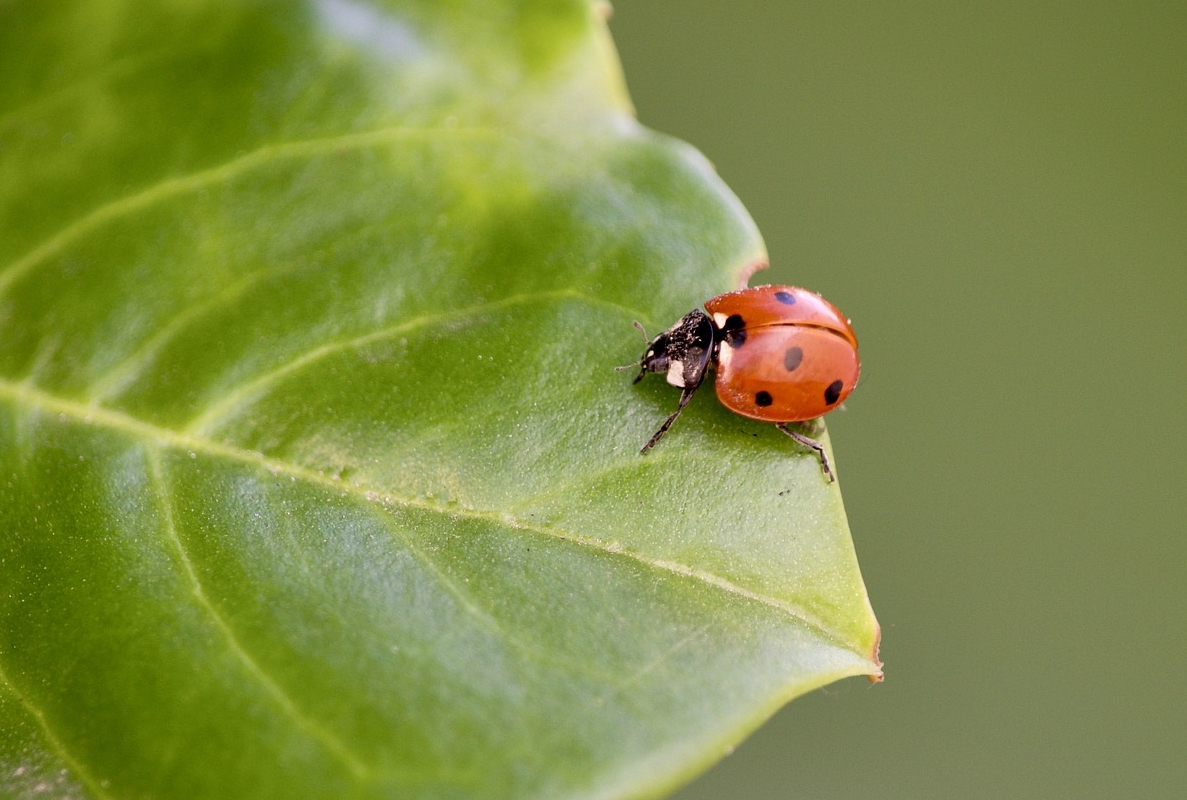 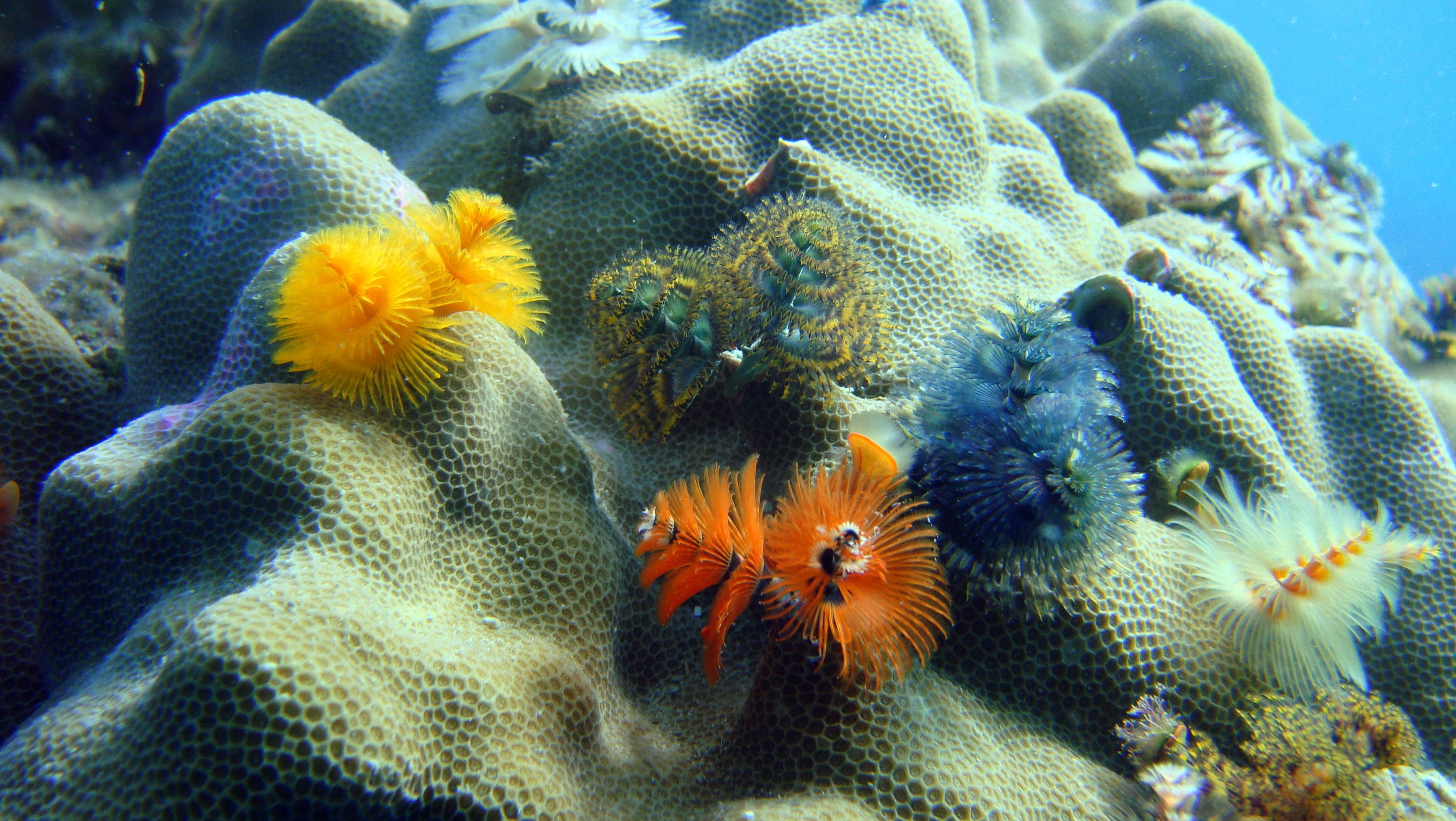 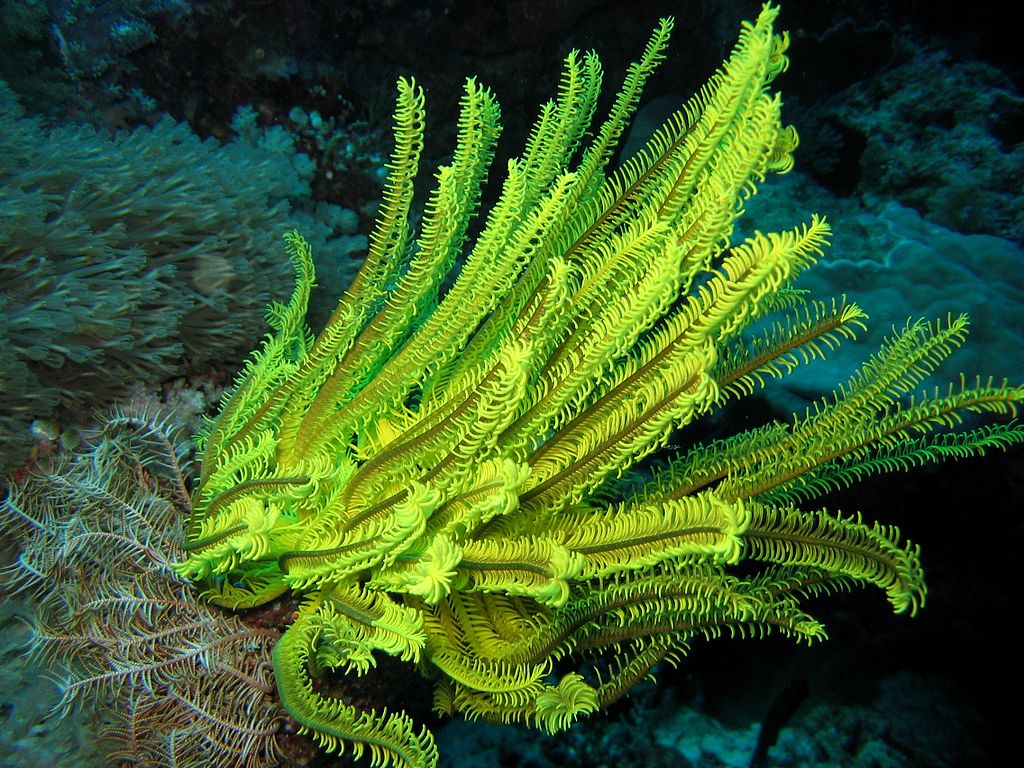 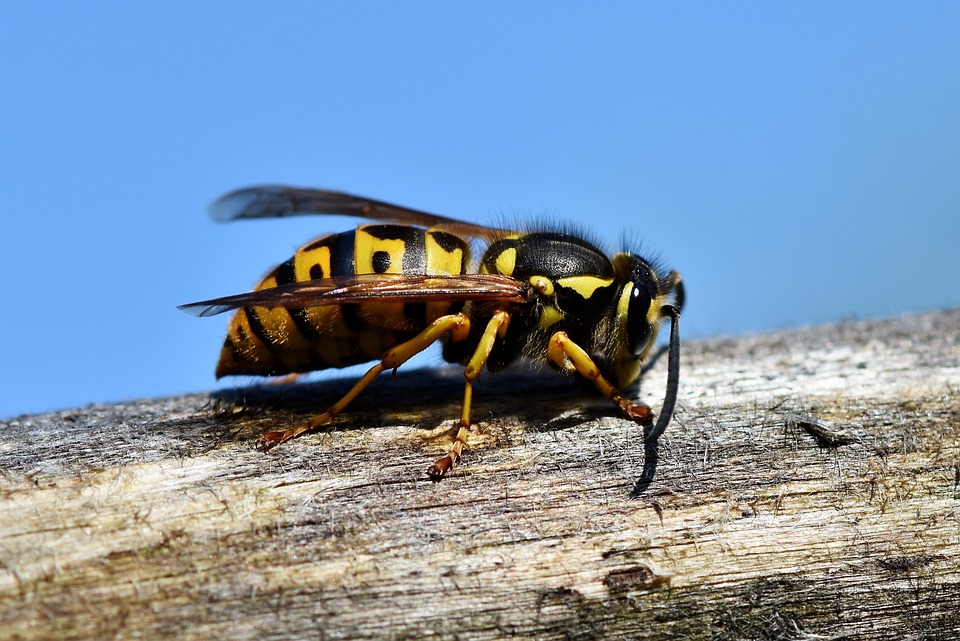 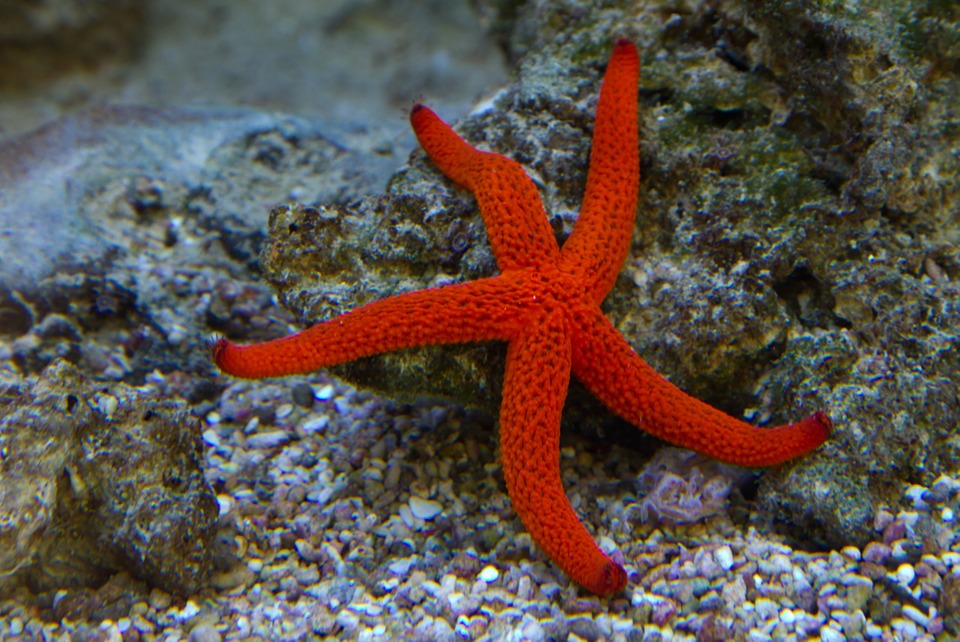 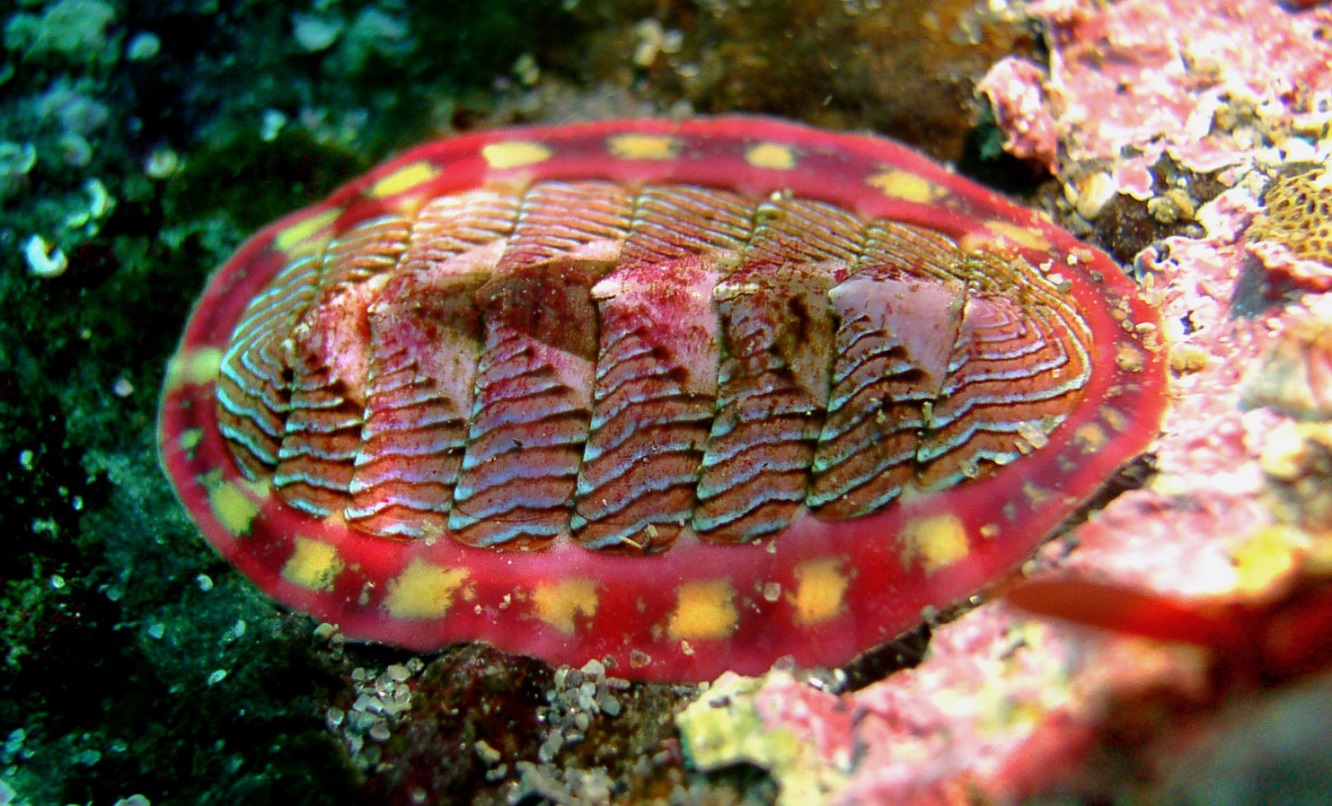 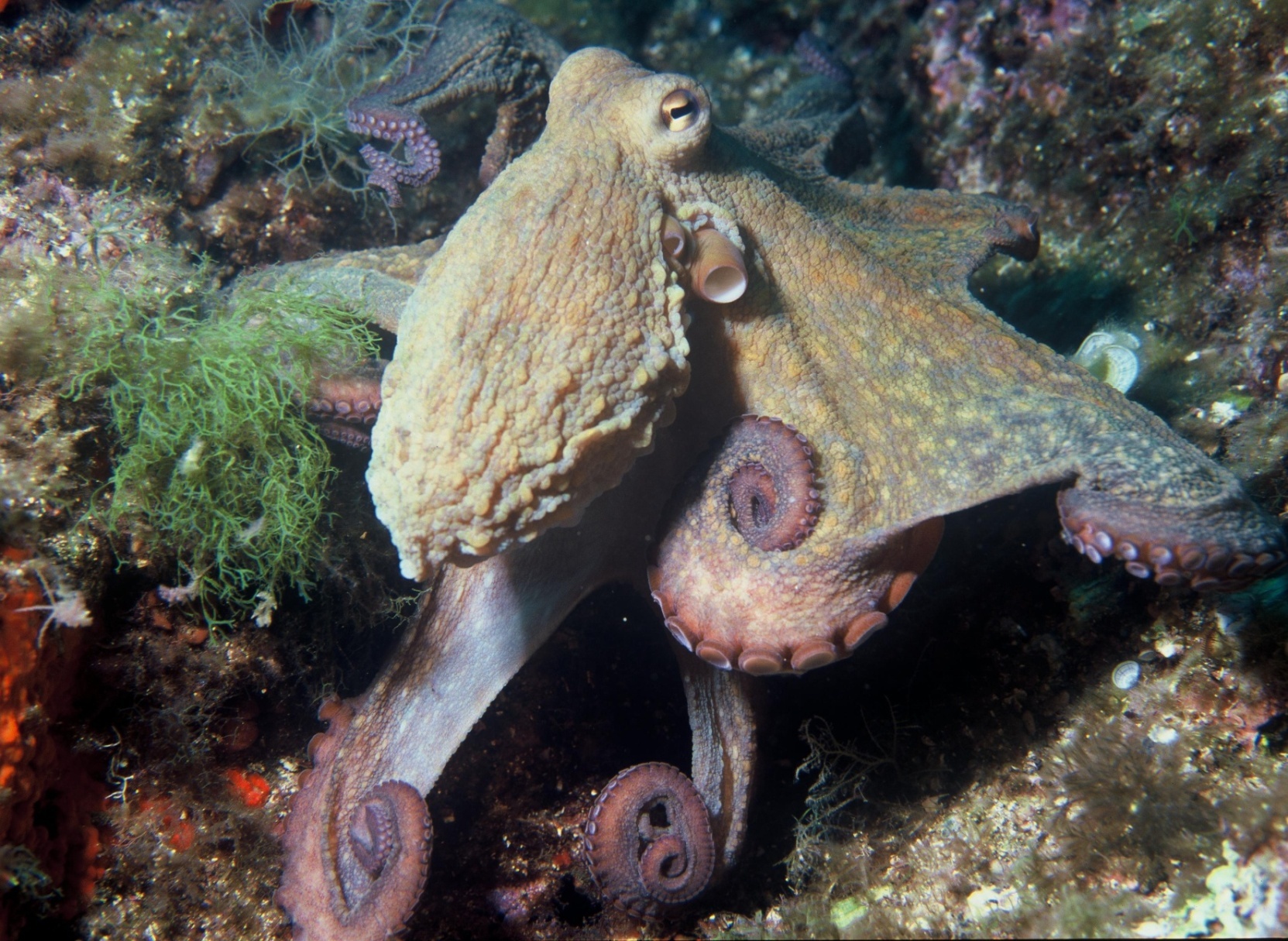 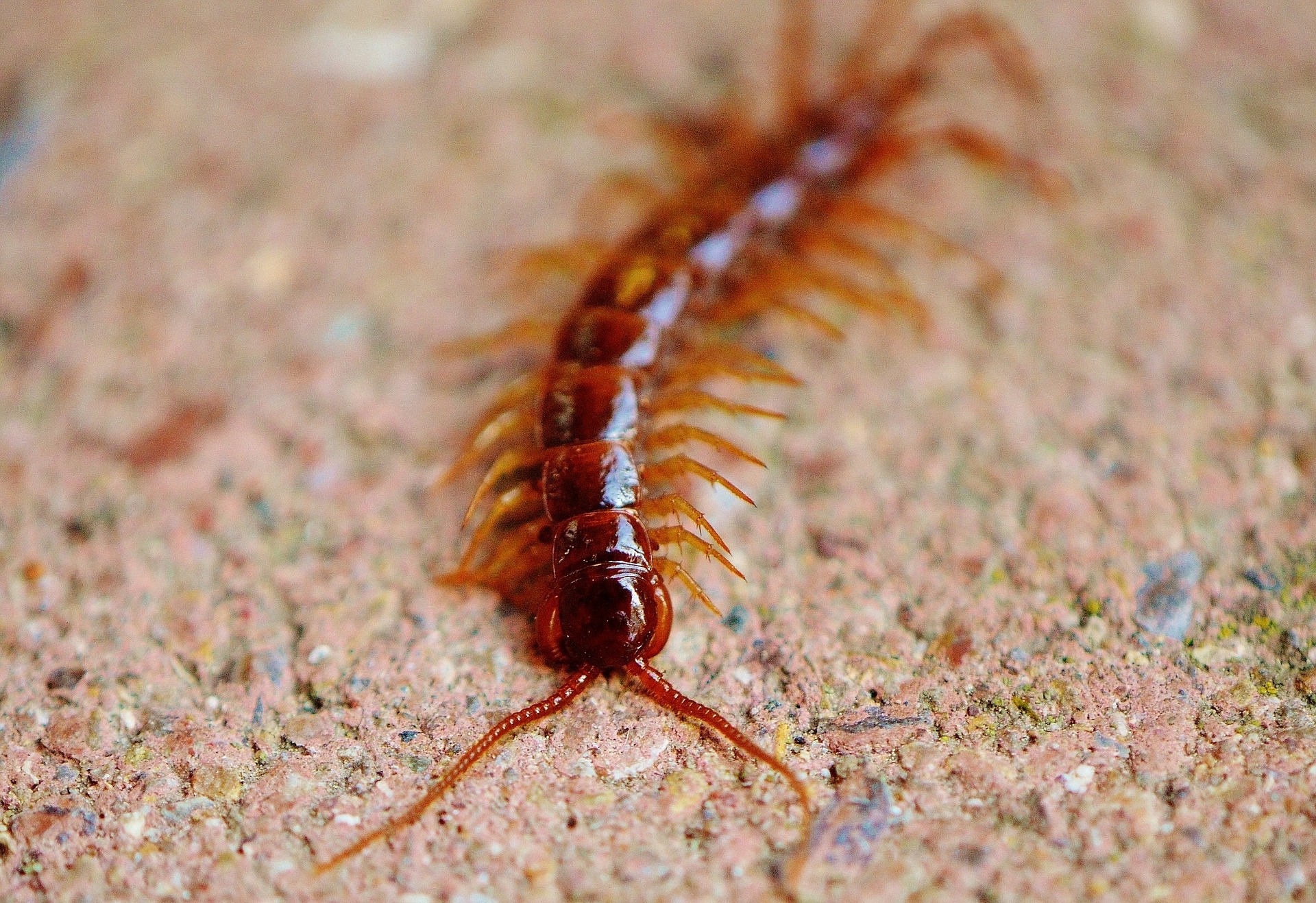 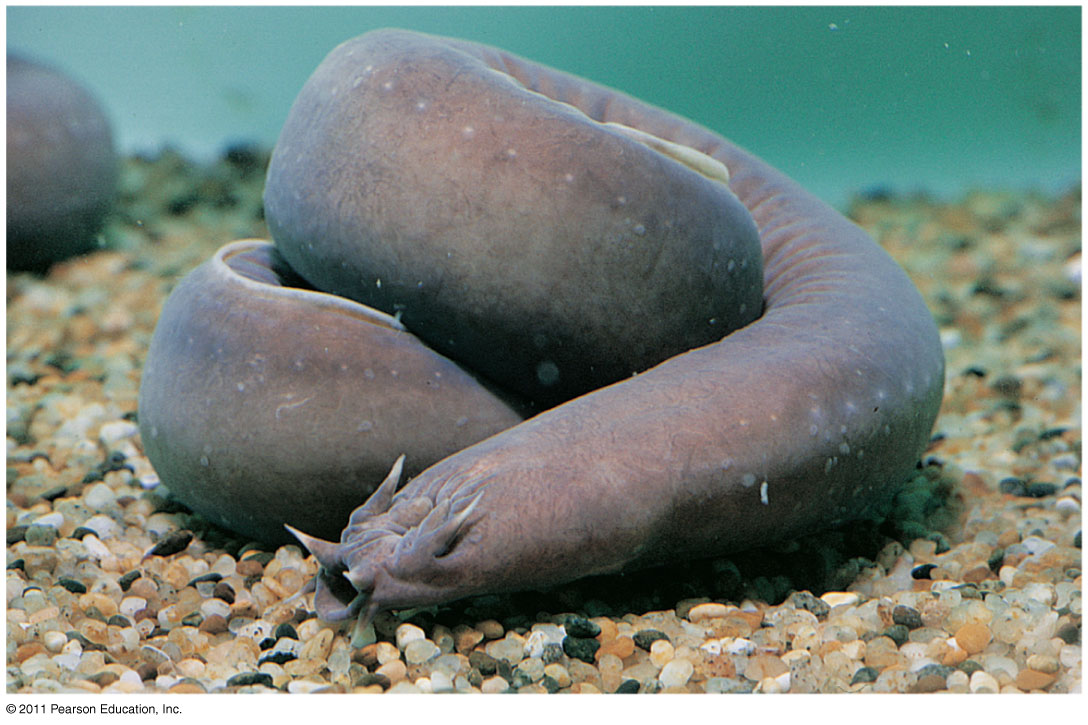 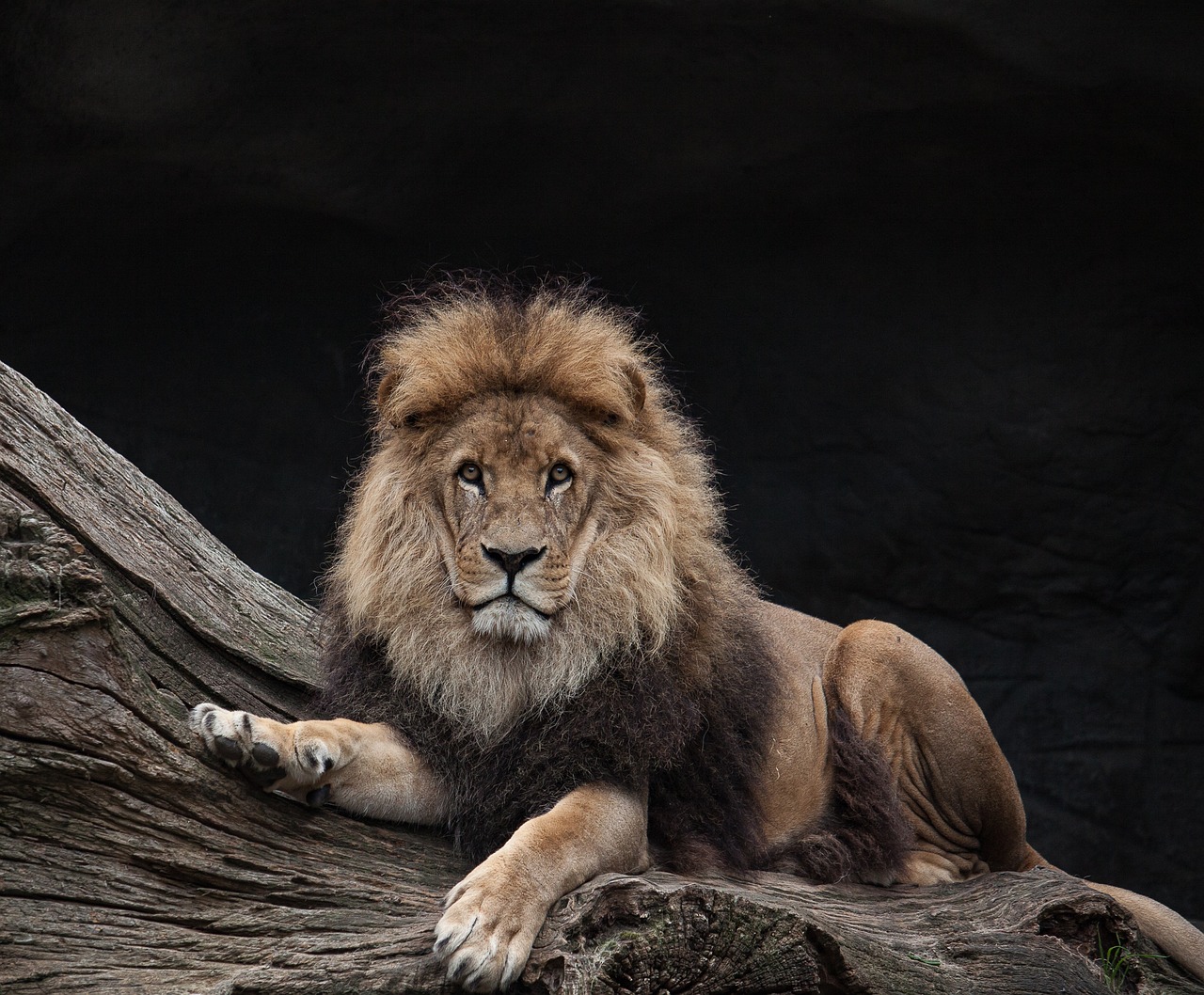 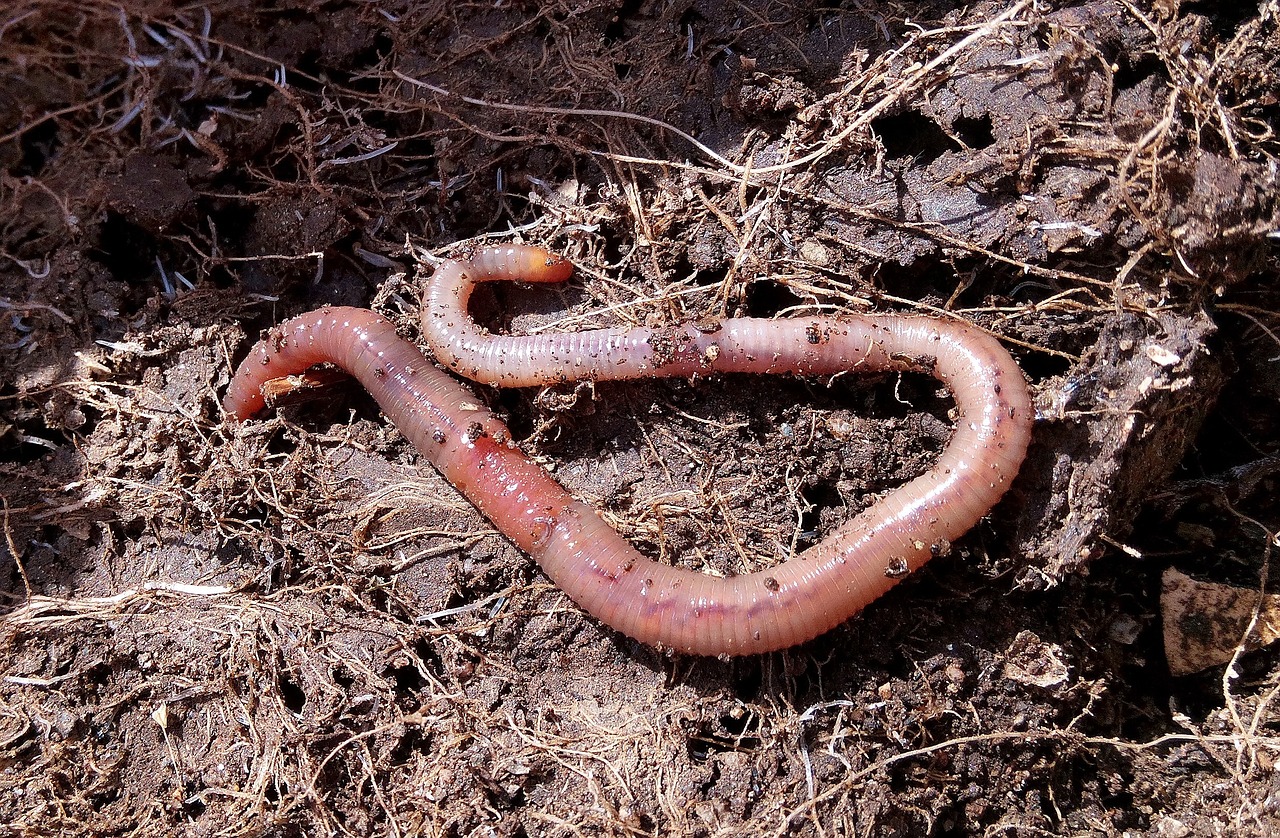 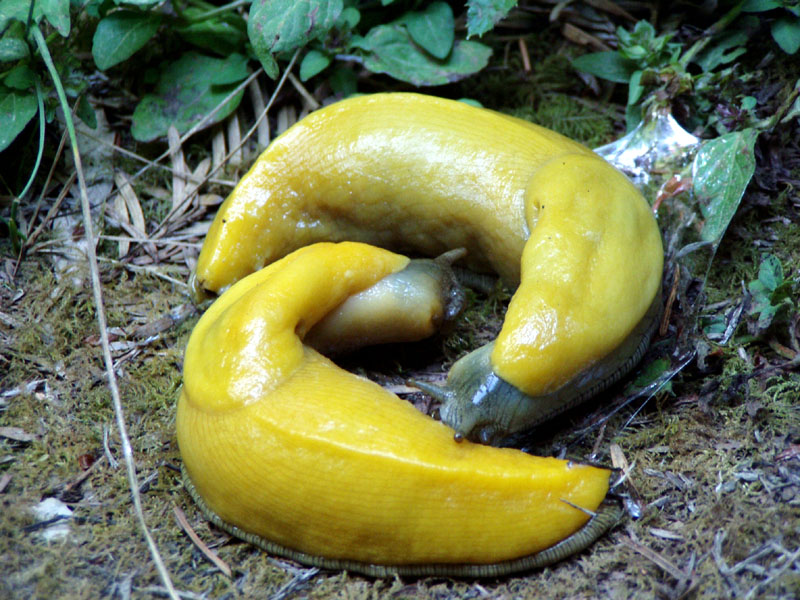 Sponzen
Platwormen
Stekelhuidigen
Geleedpotigen
Weekdieren
Ringwormen
Neteldieren
Chordadieren
Sponzen
Platwormen
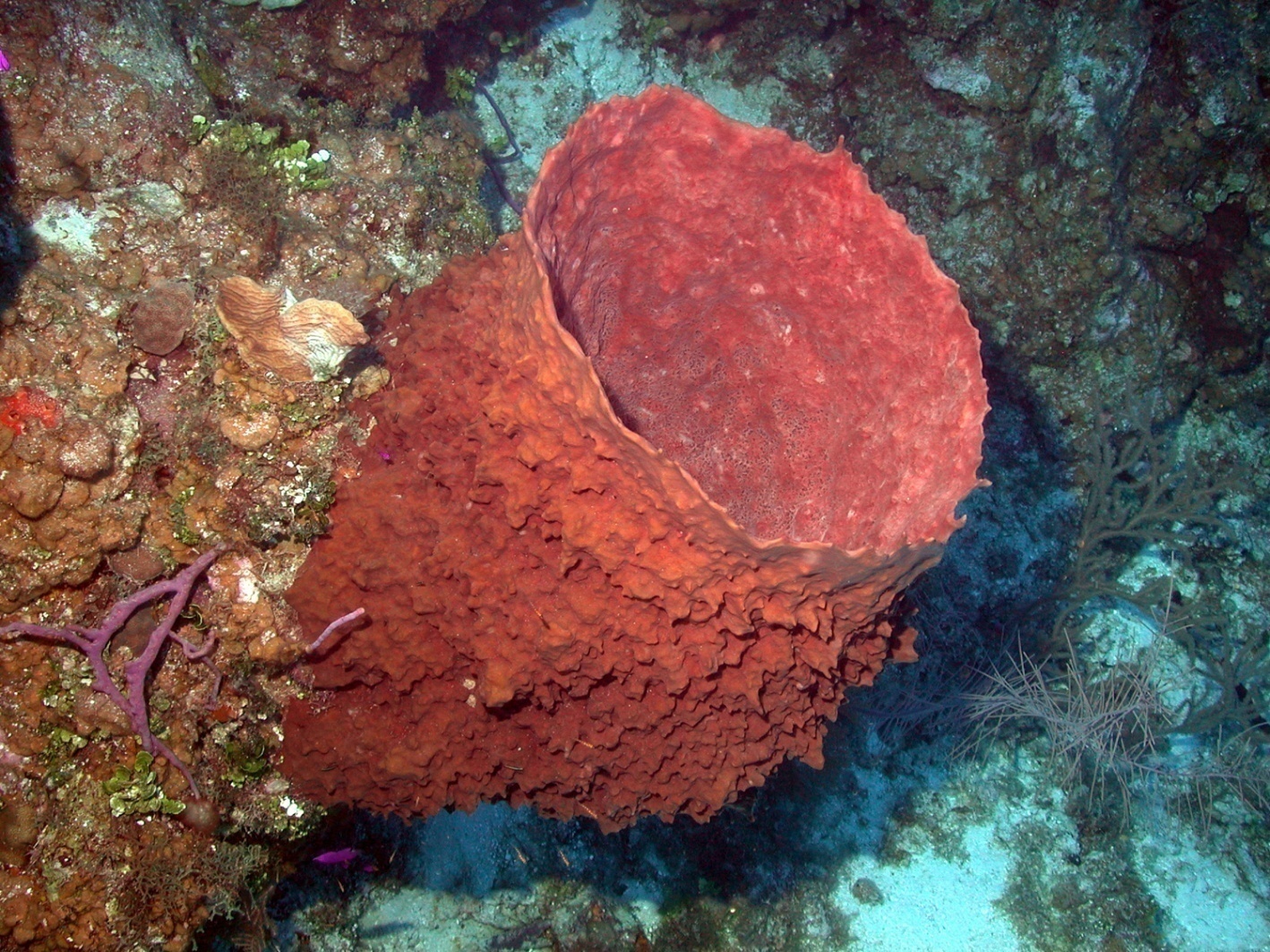 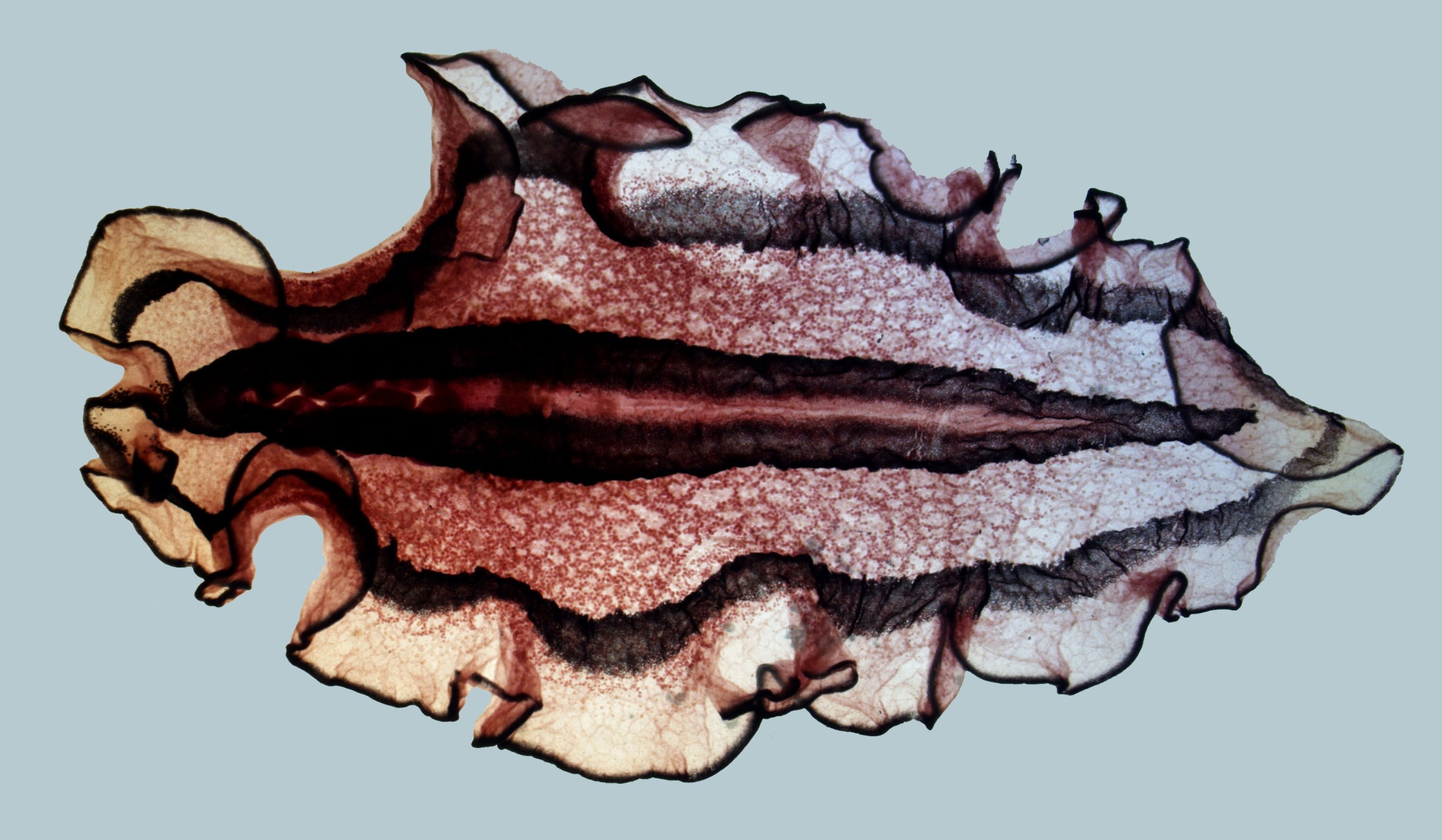 Stekelhuidigen
Geleedpotigen
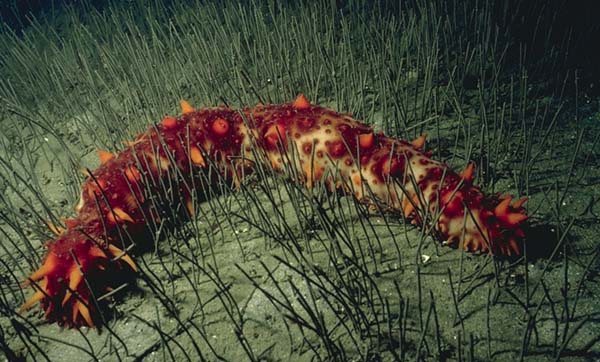 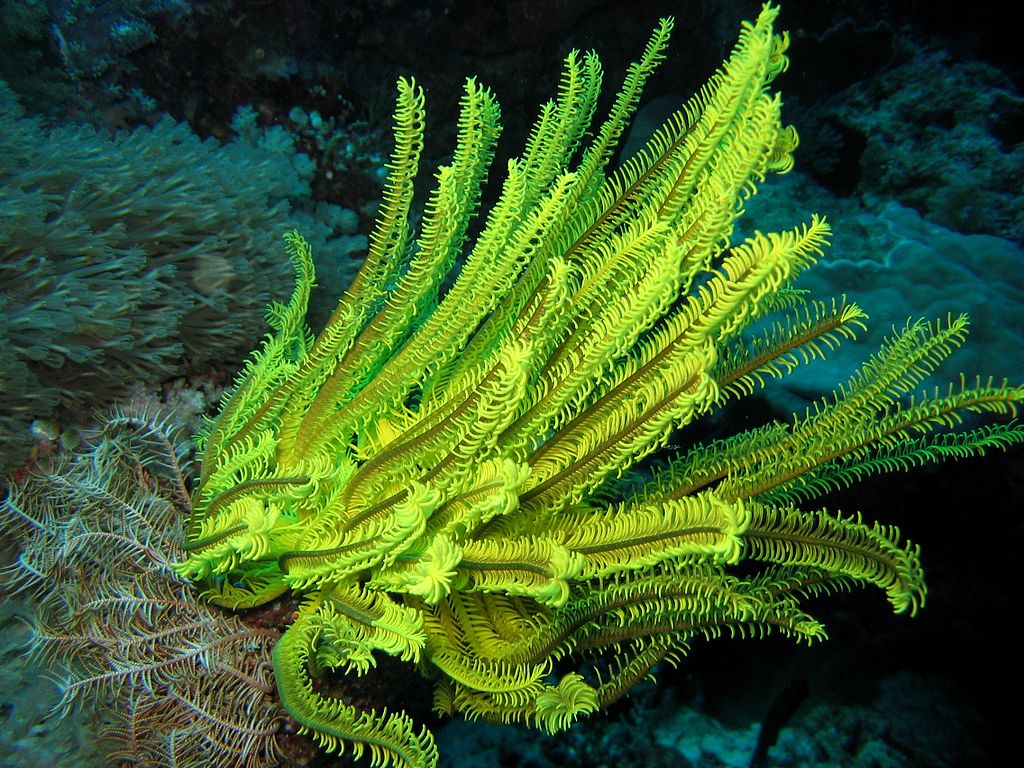 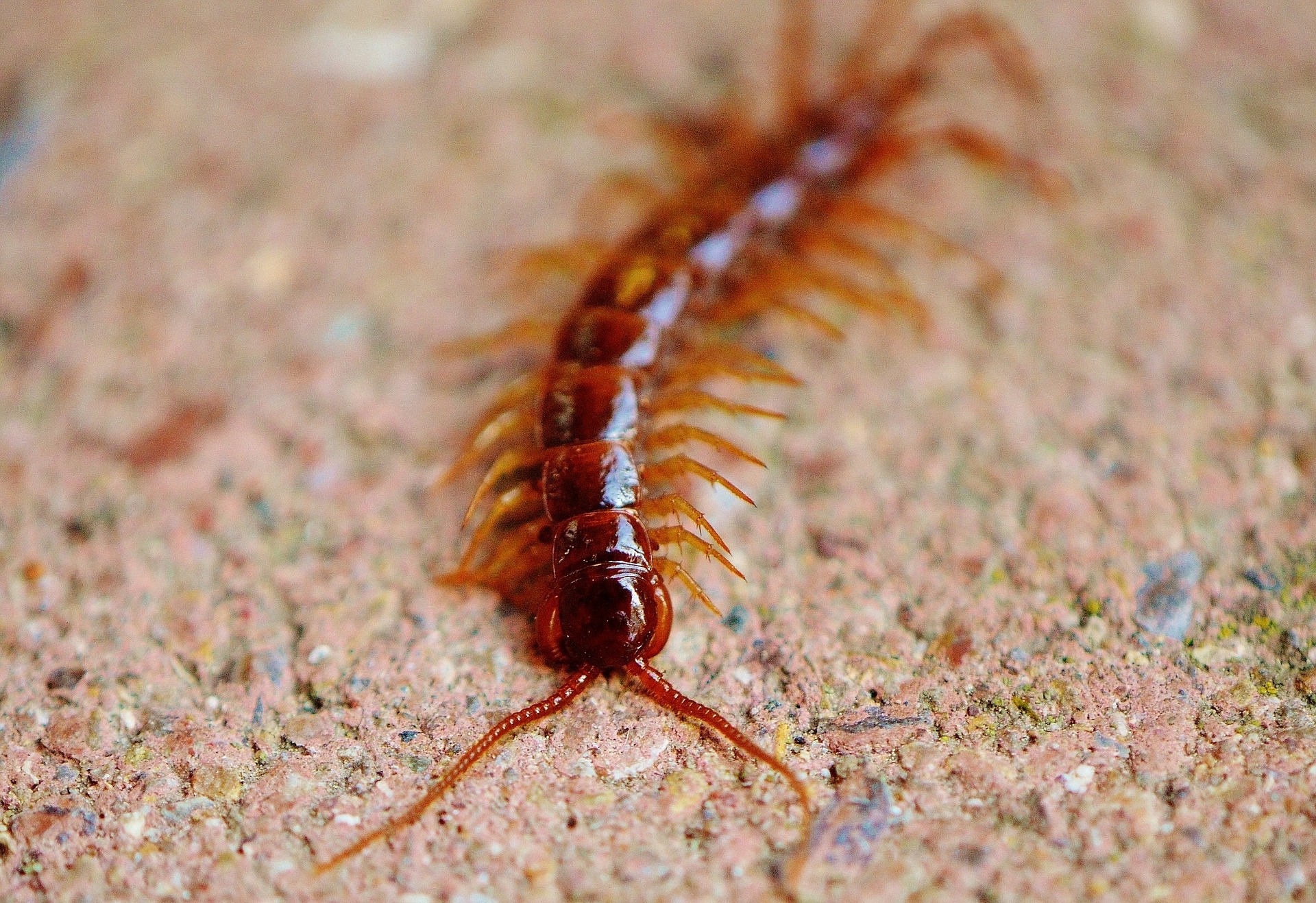 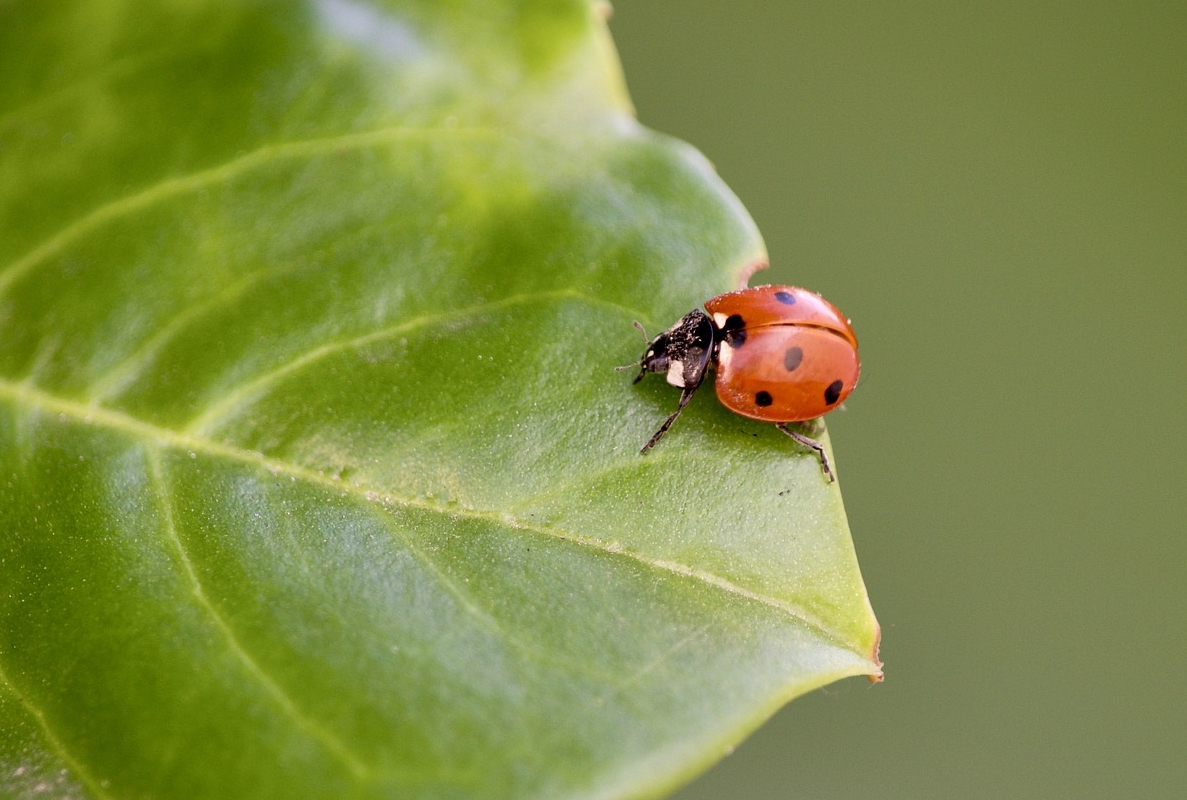 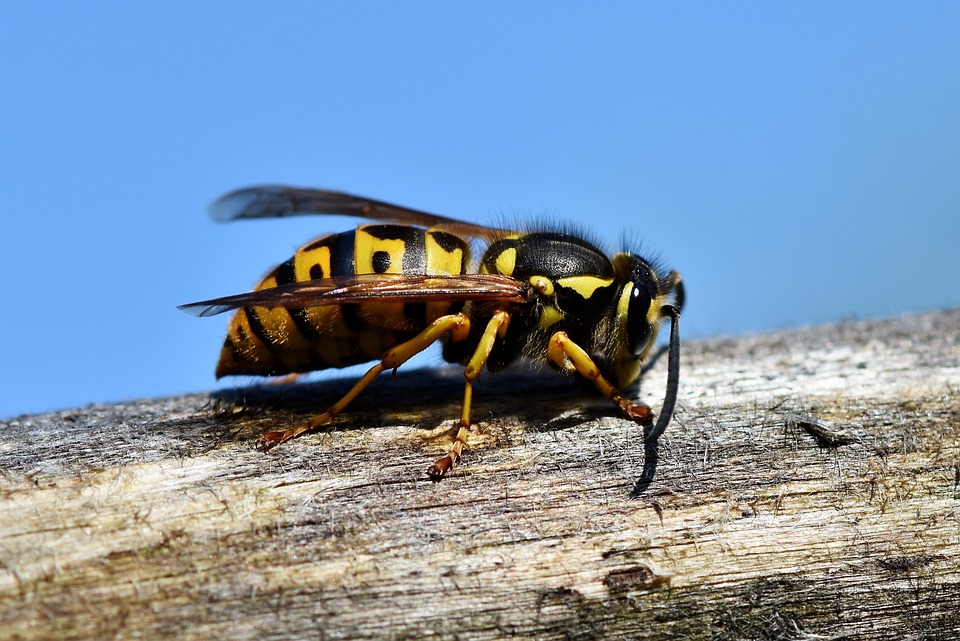 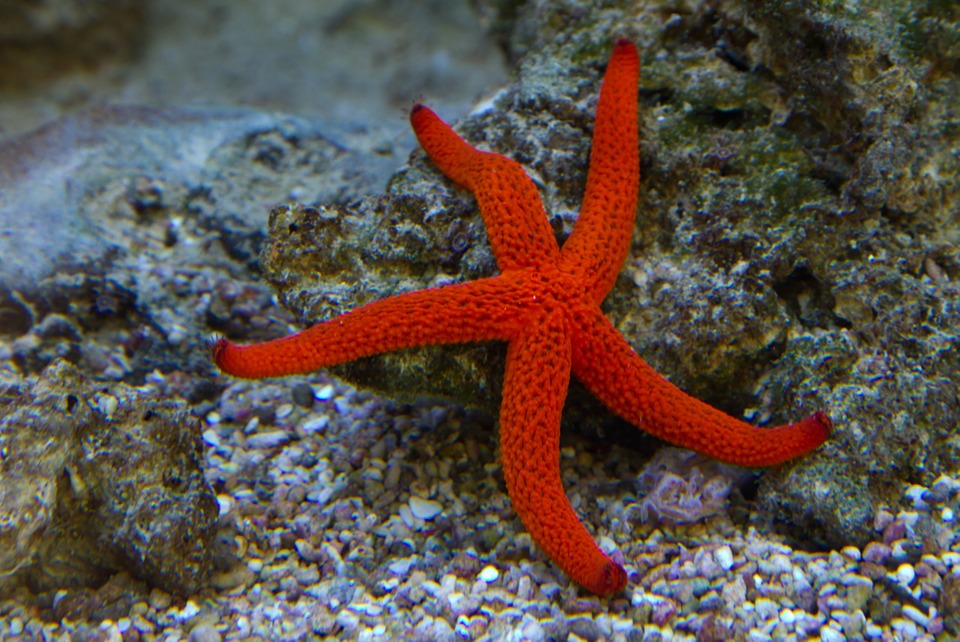 Weekdieren
Ringwormen
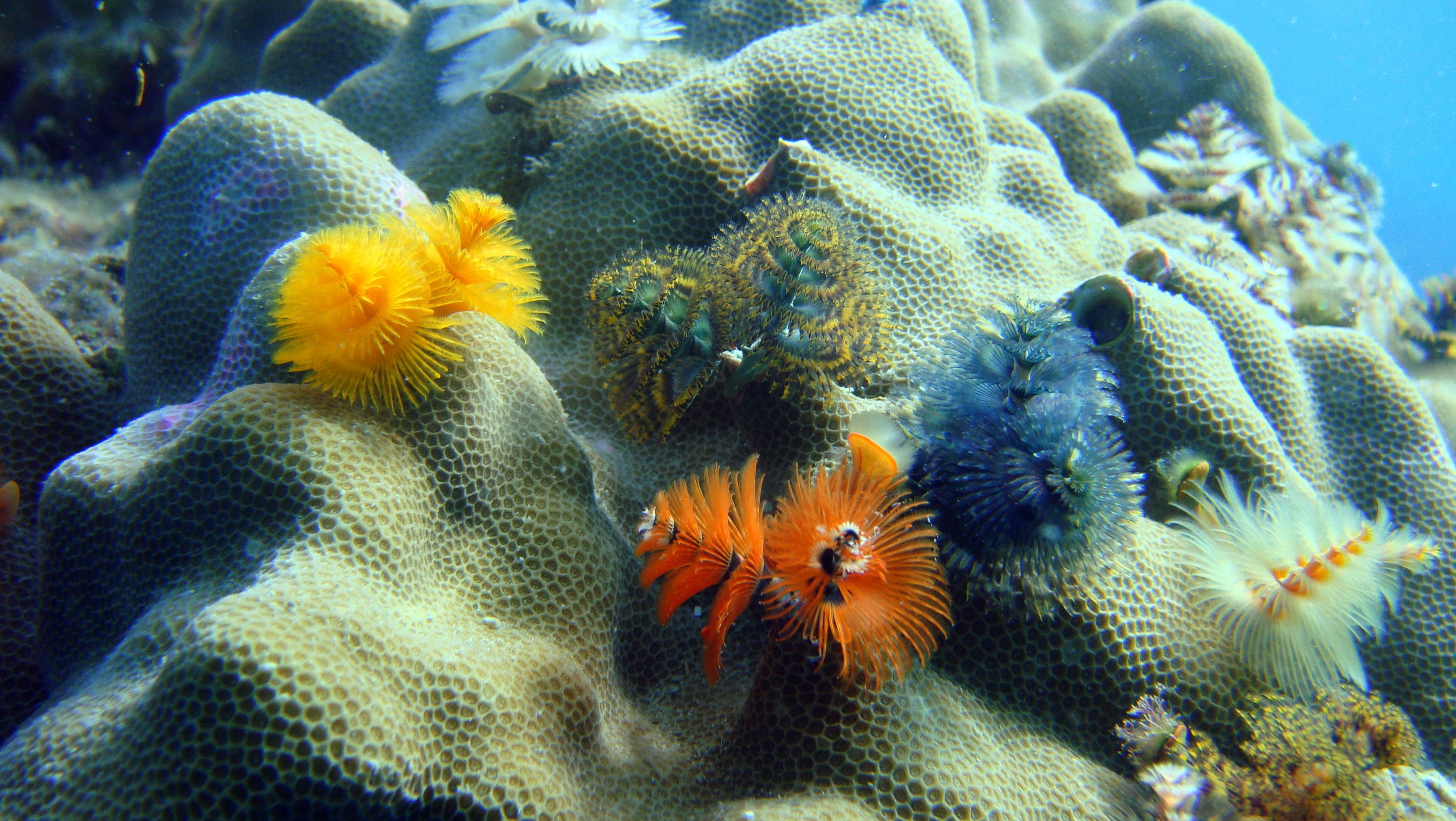 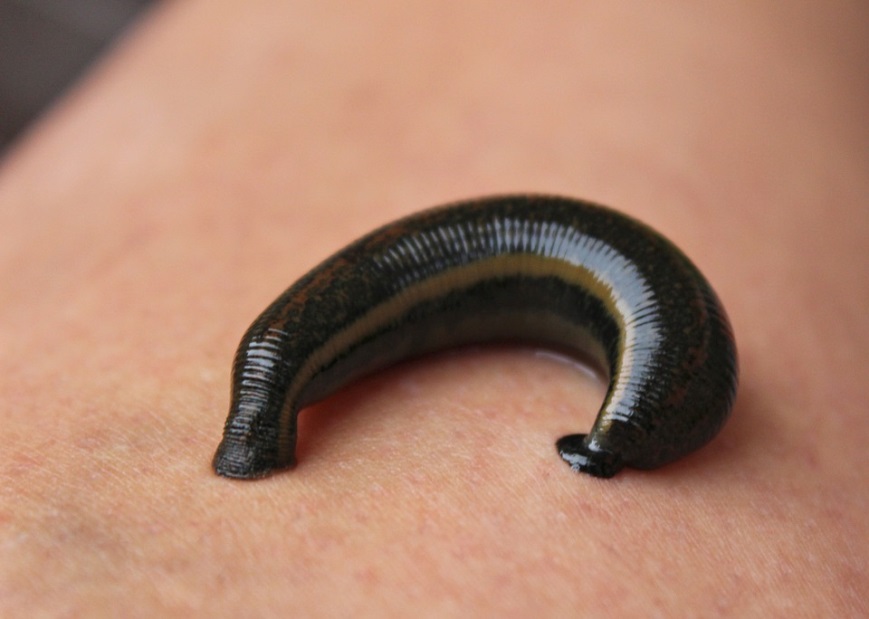 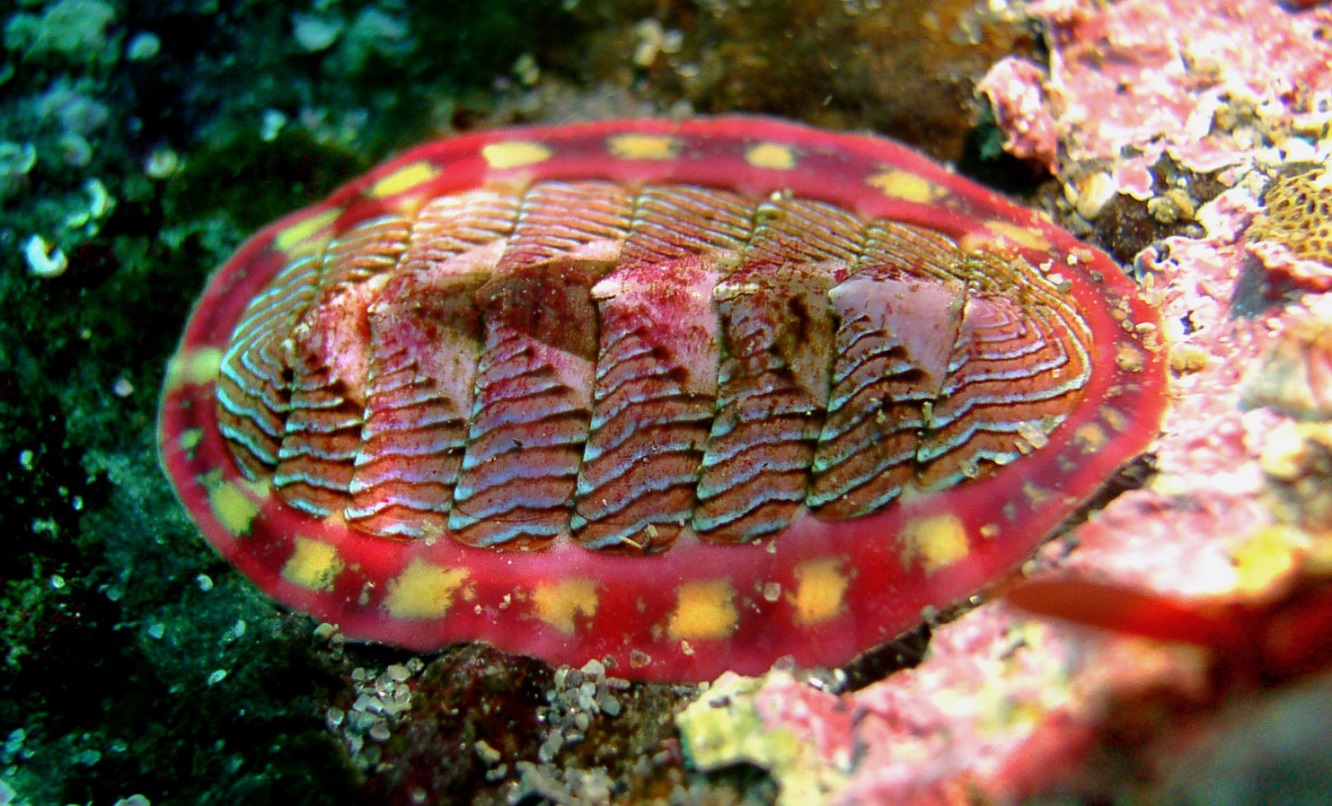 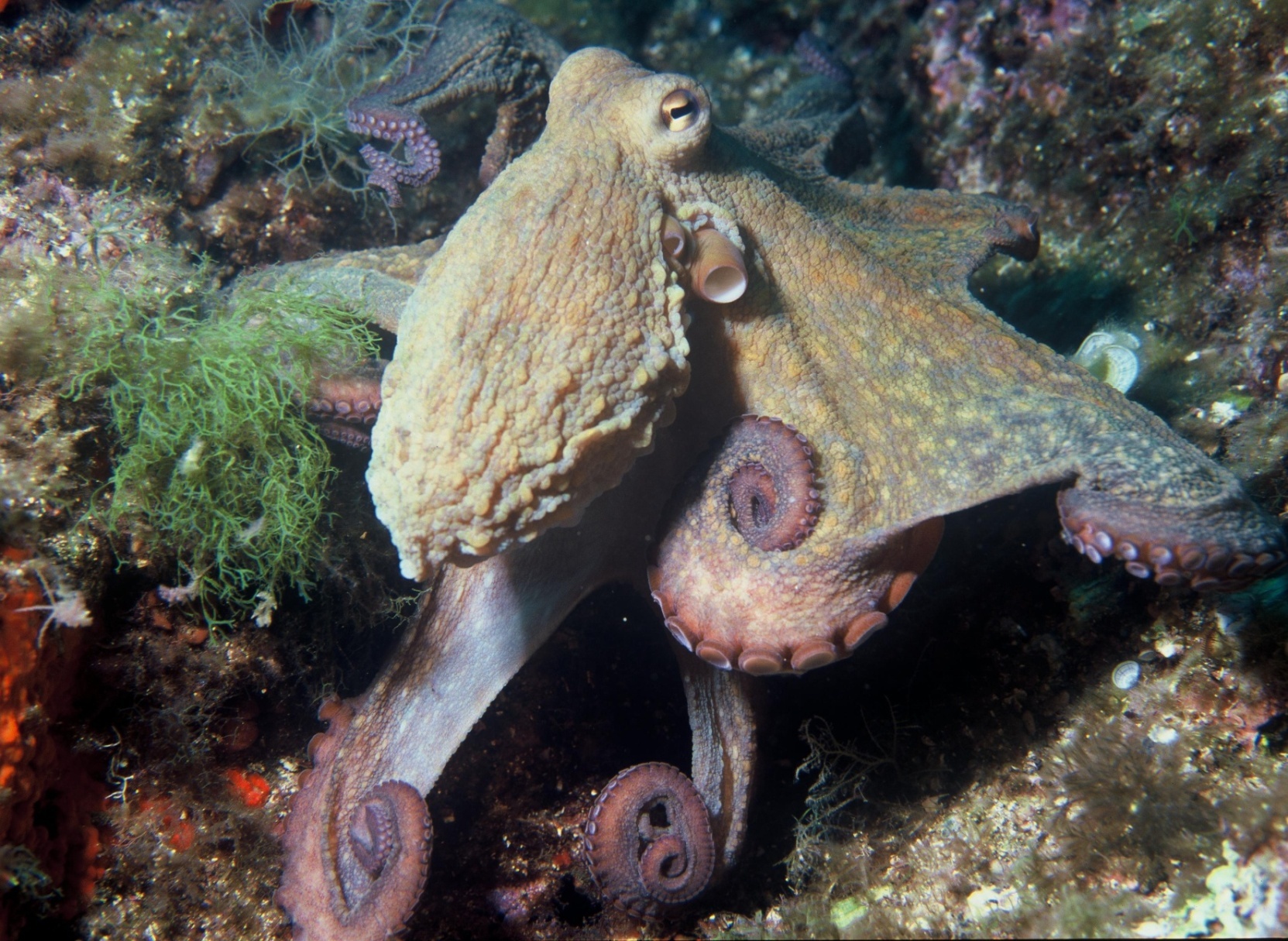 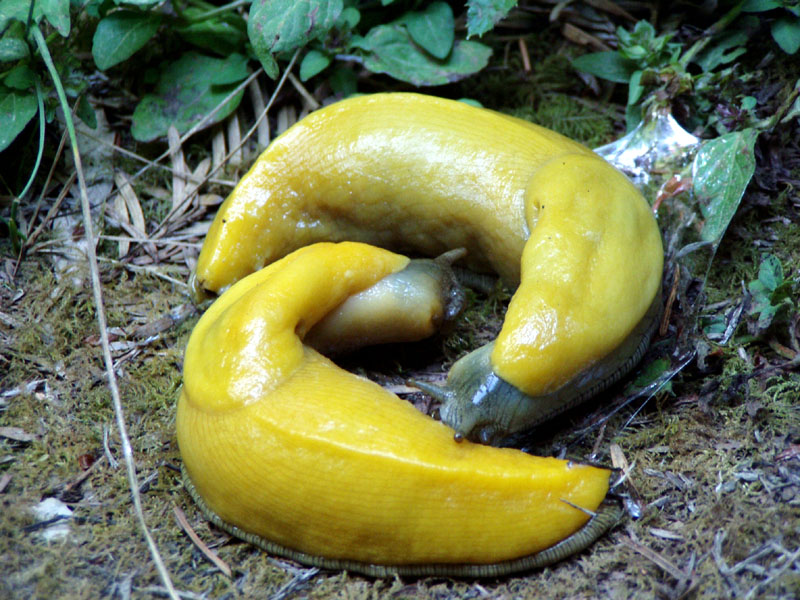 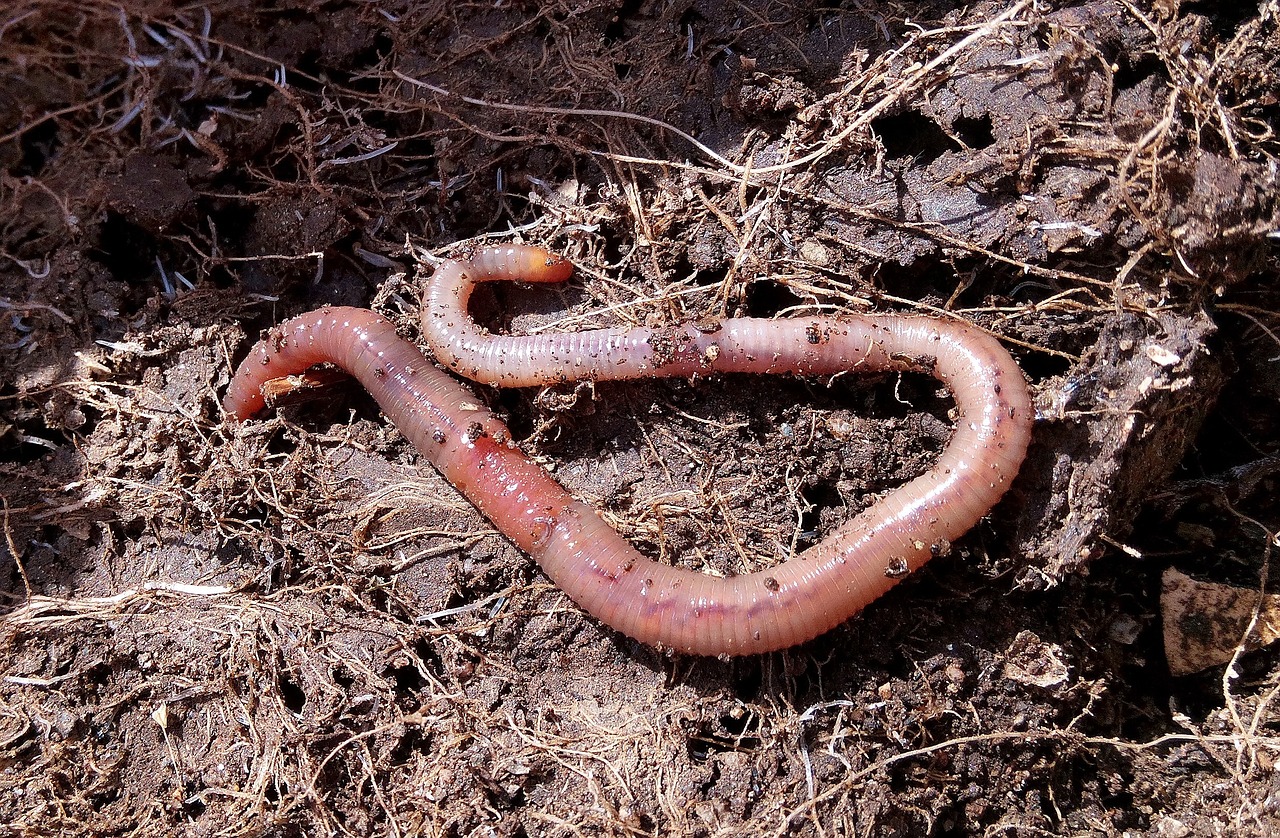 Neteldieren
Chordadieren
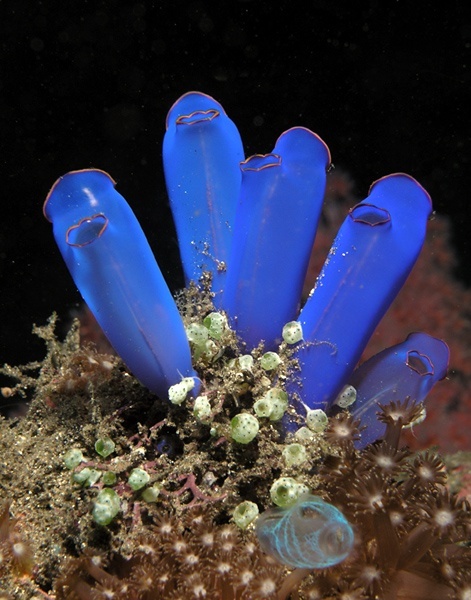 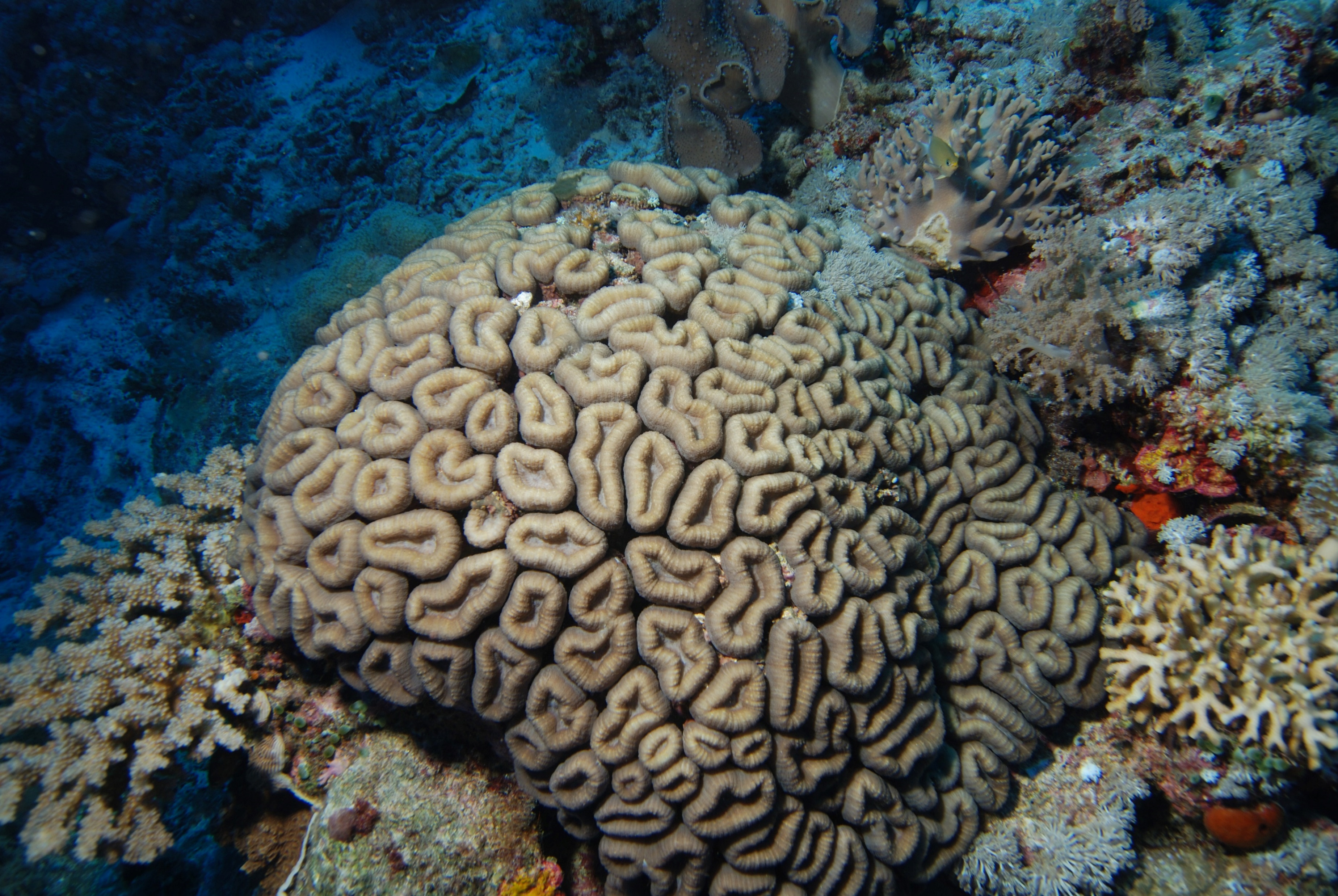 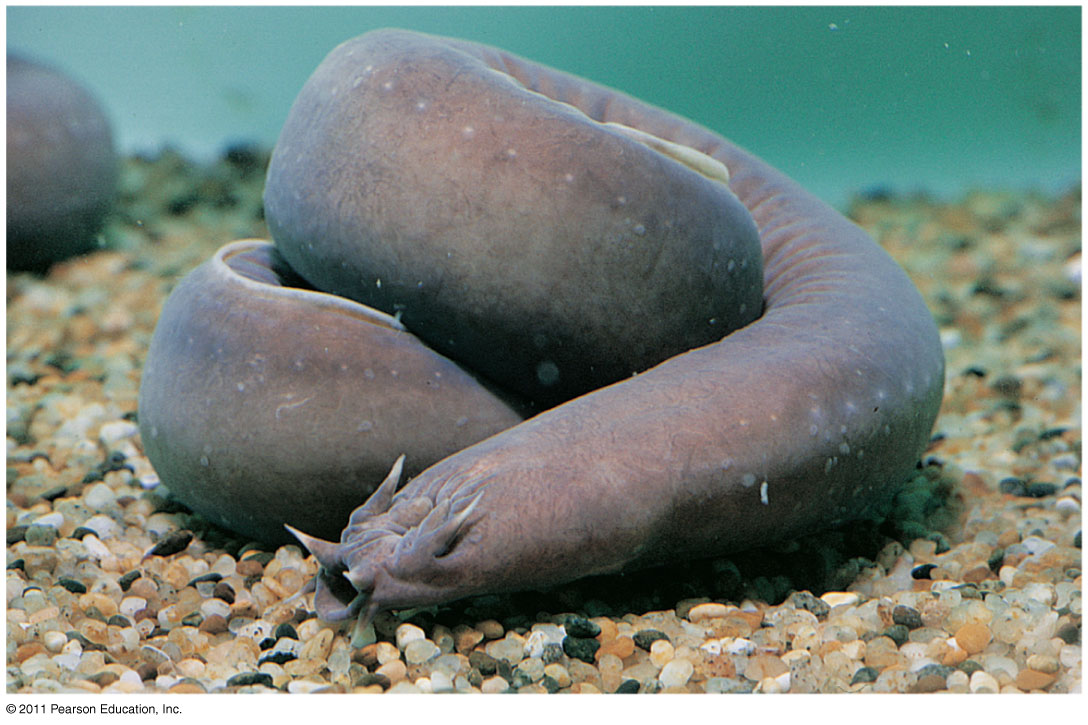 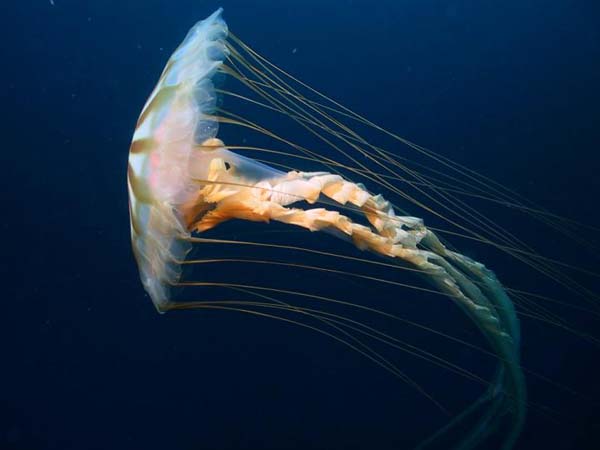 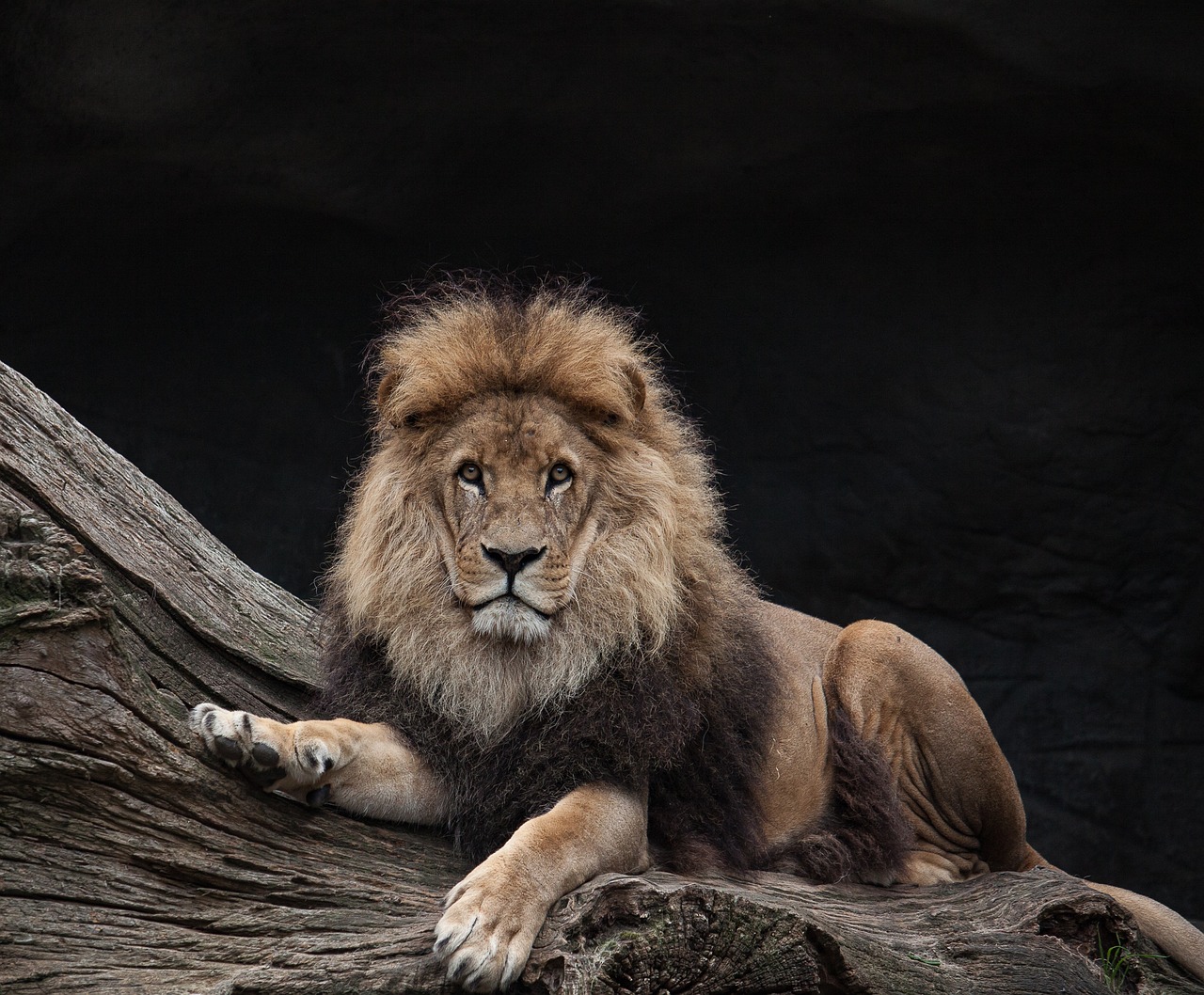 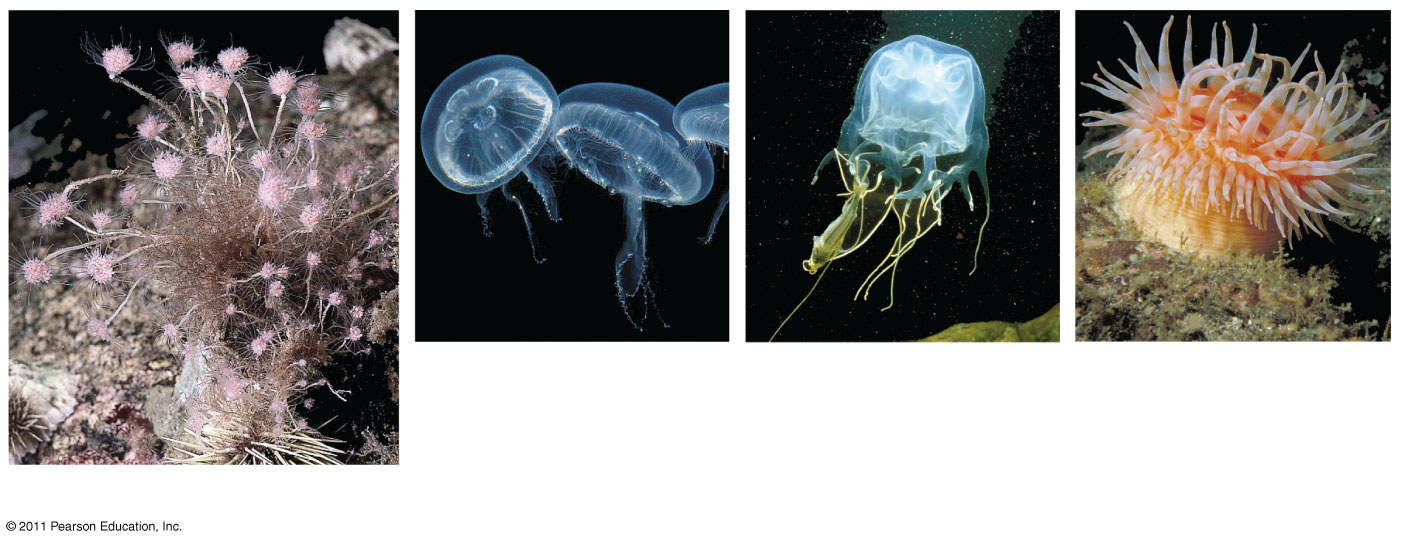 [Speaker Notes: Antwoorden]
Stamboom - Diergroep Matching (3 min)
Waar horen de diergroepen in de stamboom?
(werk samen als tweetal of drietal)
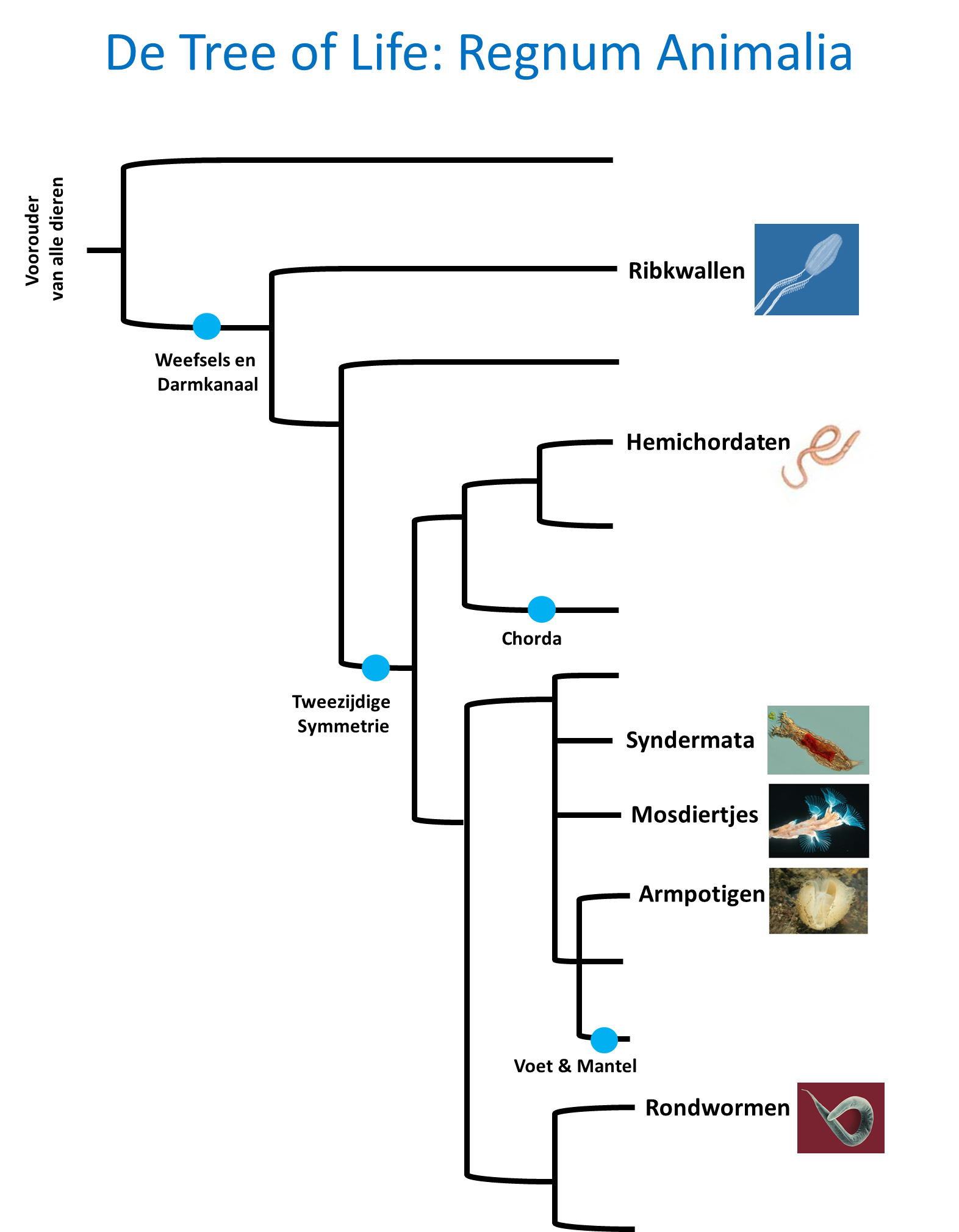 De Tree of Life: Regnum Animalia
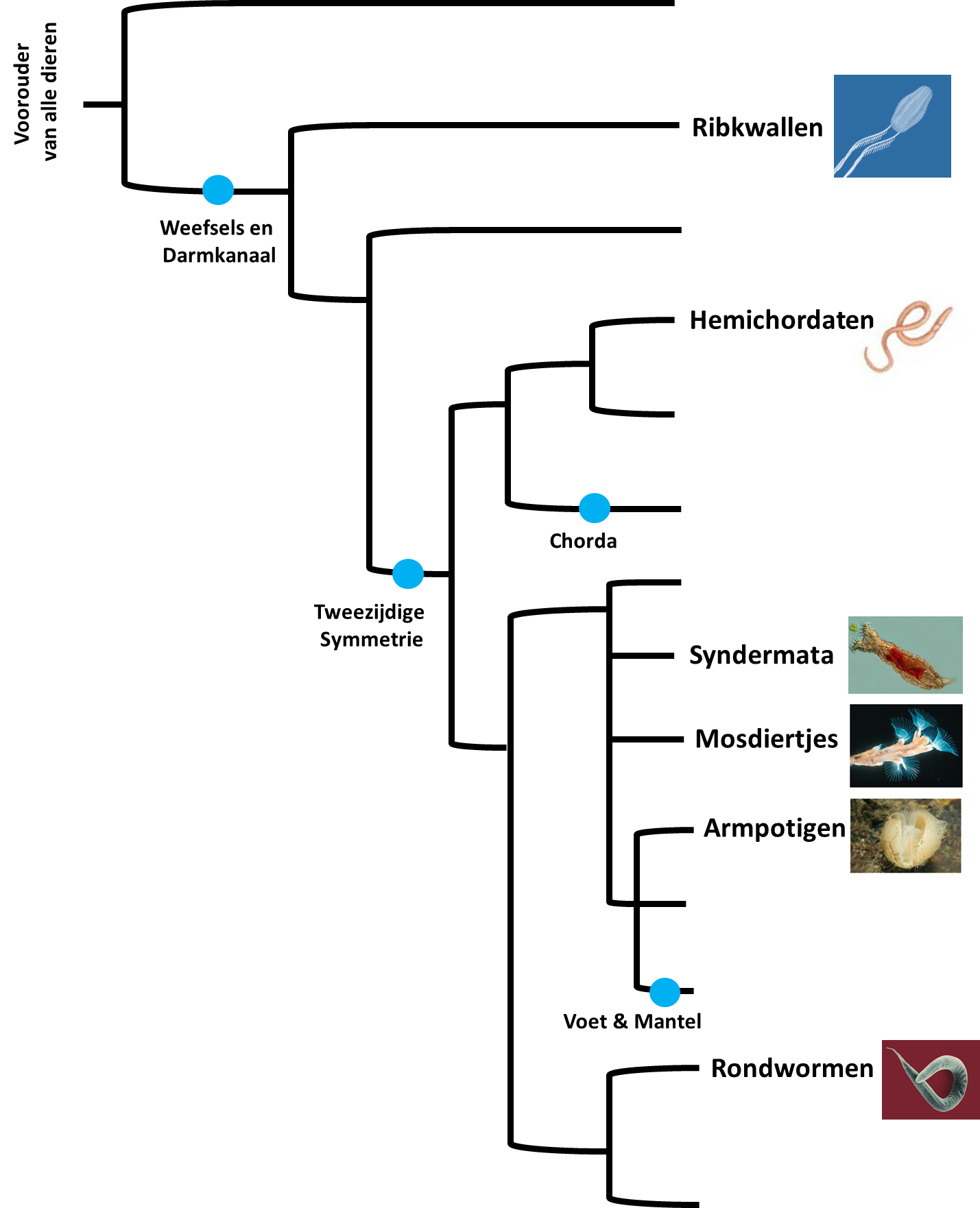 De Tree of Life: Regnum Animalia
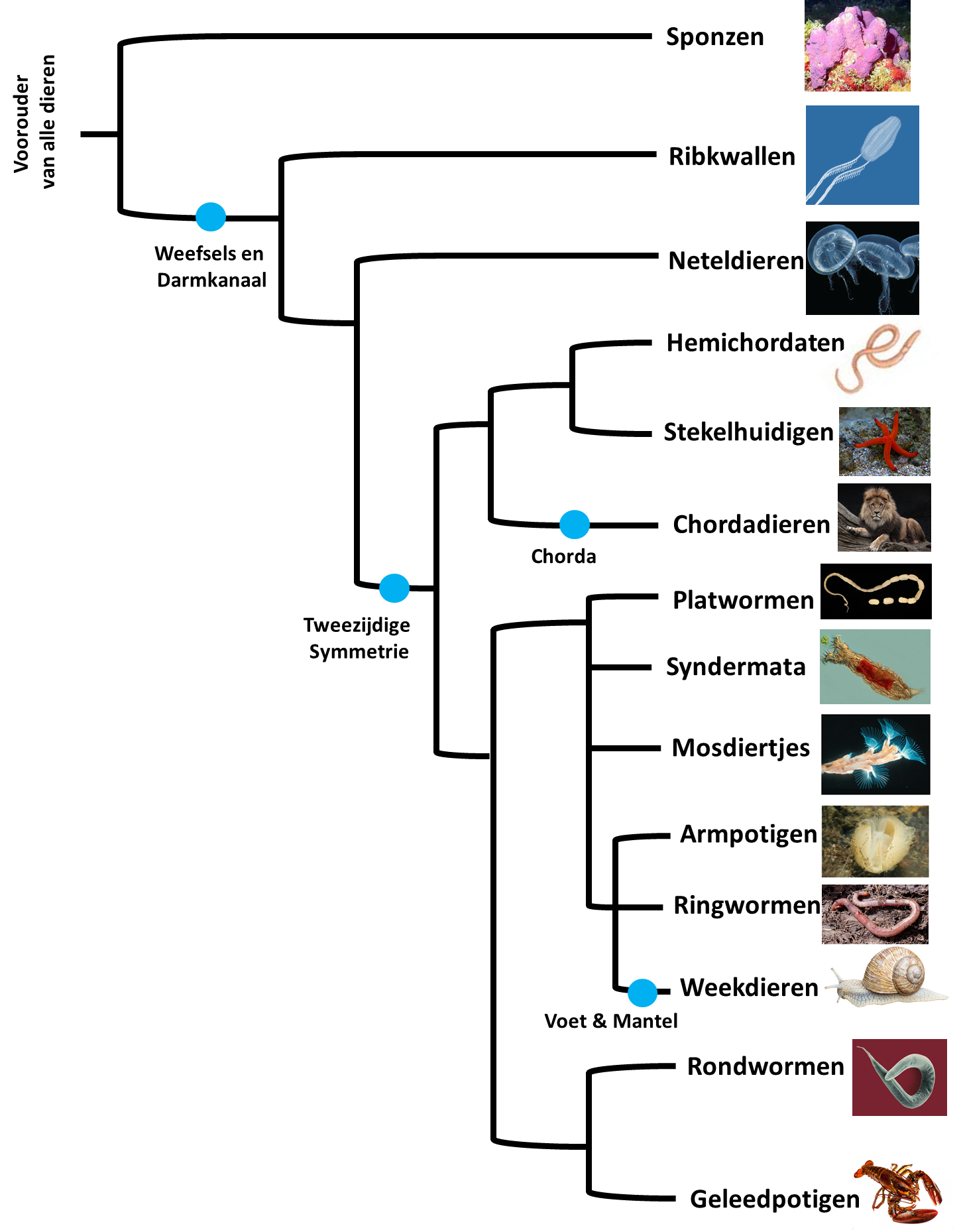 Mini-onderzoekje/Brainstorm
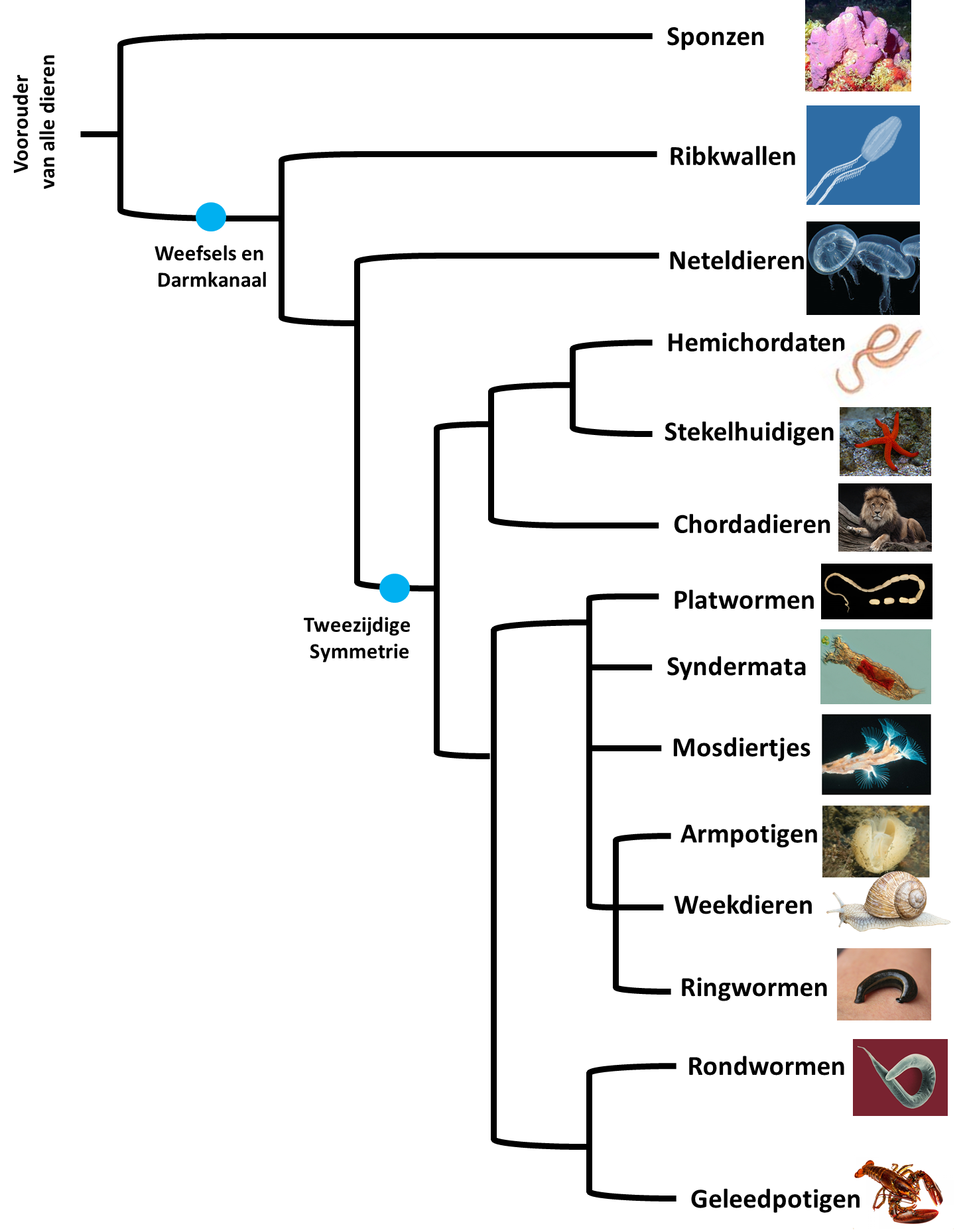 Welke dieren worden gerepresenteerd in je biologieboek? 

Welke onderwerpen onderwijs je momenteel vanuit de mens en zou je vanuit een ander dier kunnen insteken?